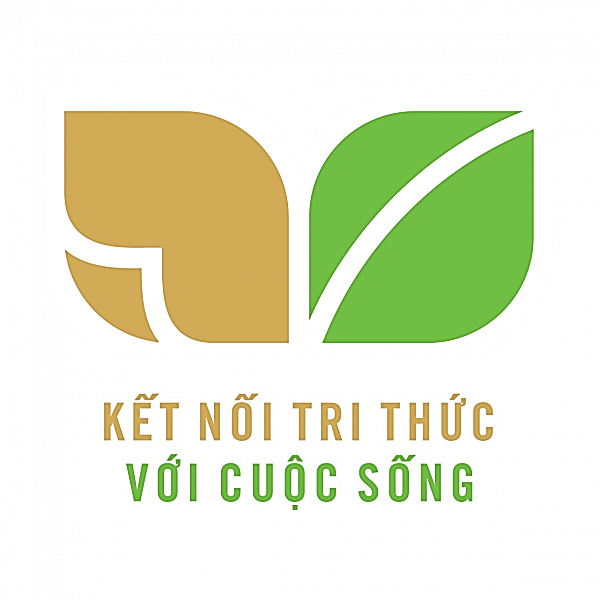 ĐI HỌC VUI SAO
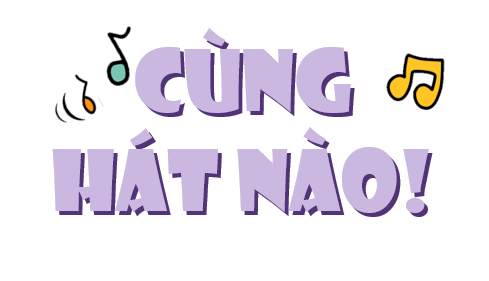 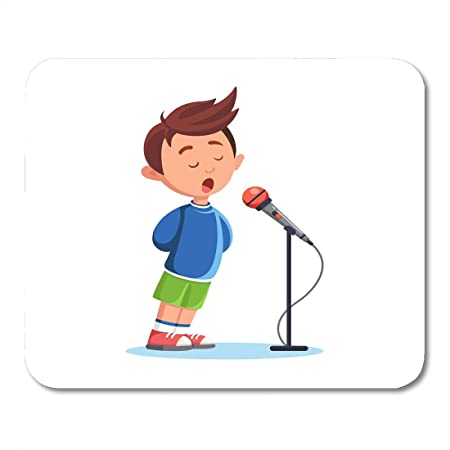 Bạn nhỏ trong bài có tình cảm như thế nào với trường của mình?
BÀI 13
BÀI 13
YÊU LẮM TRƯỜNG ƠI!
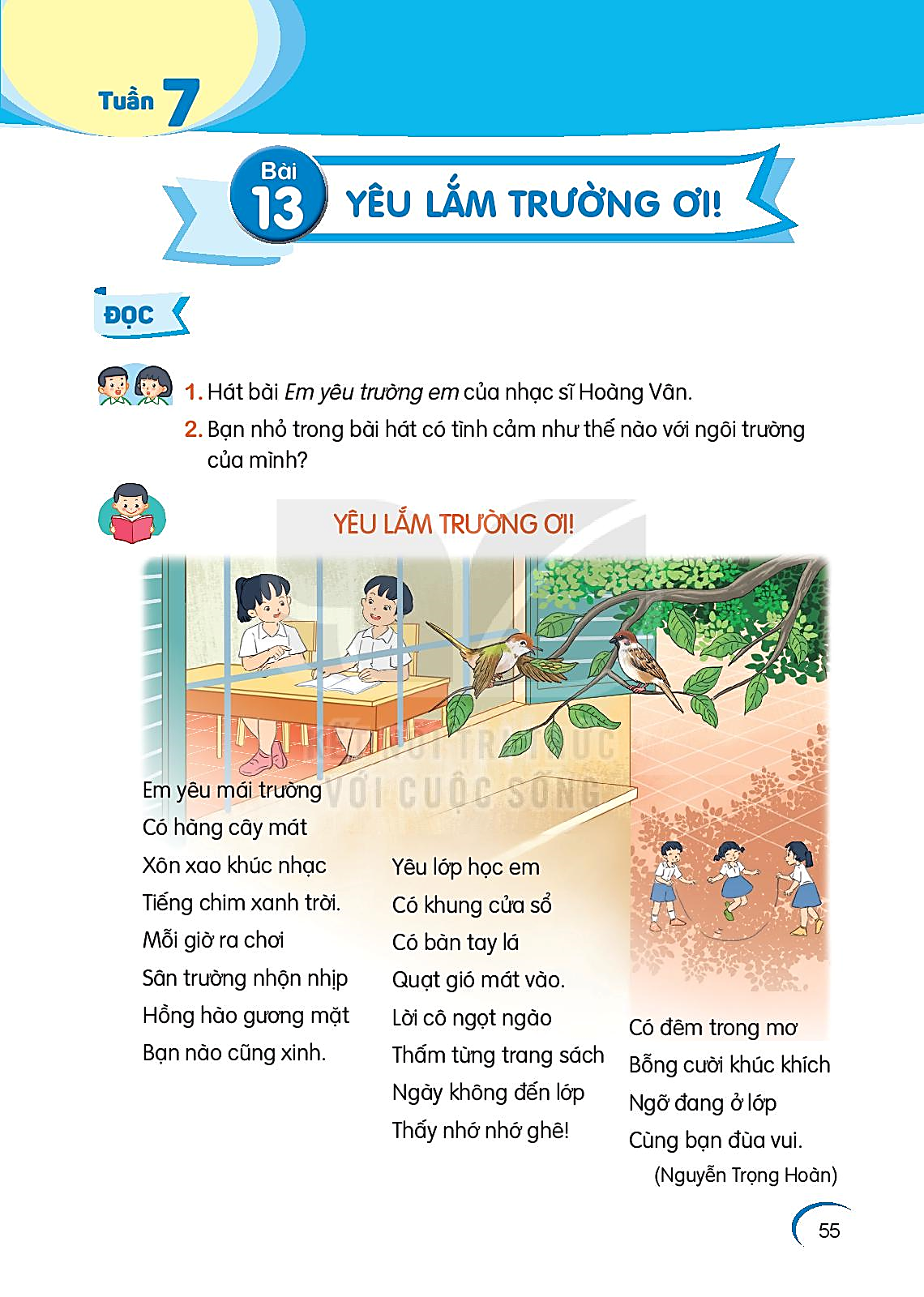 Bức tranh này vẽ gì?
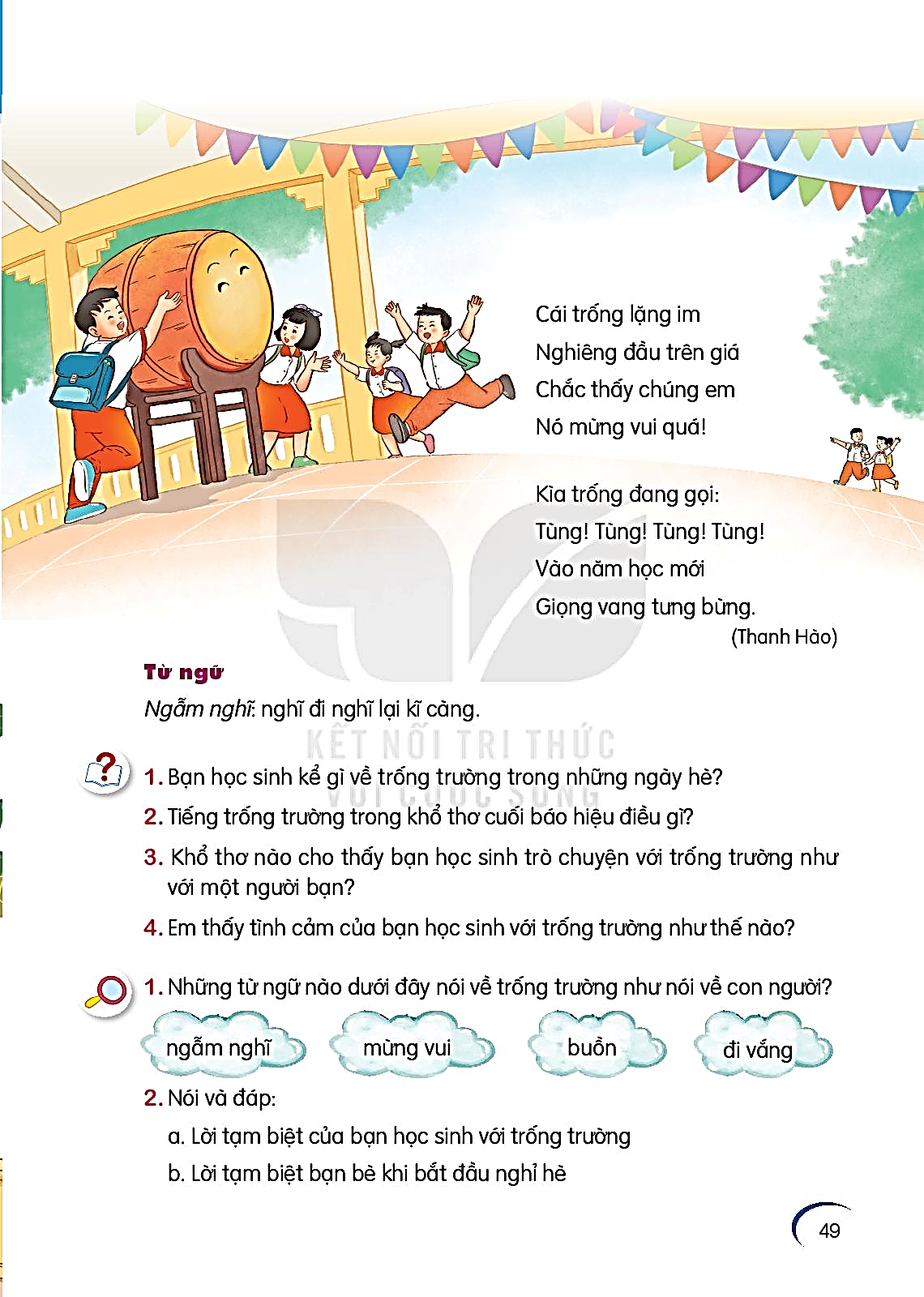 CÁI TRỐNG TRƯỜNG EM
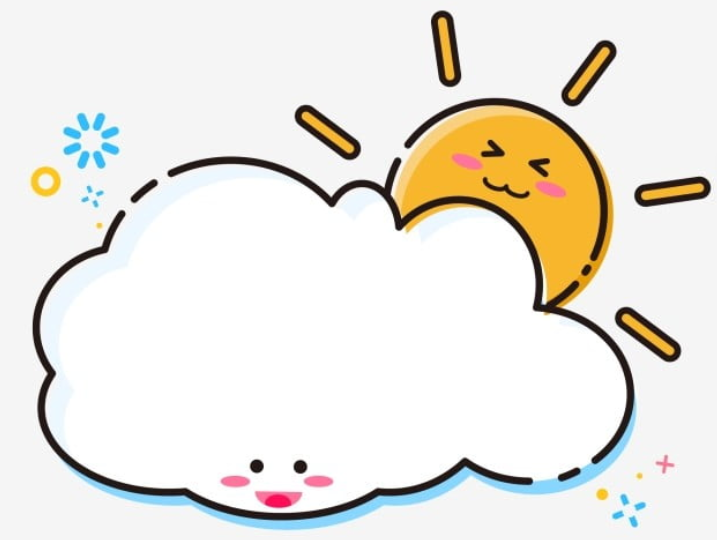 TIẾT 1 – 2
ĐỌC
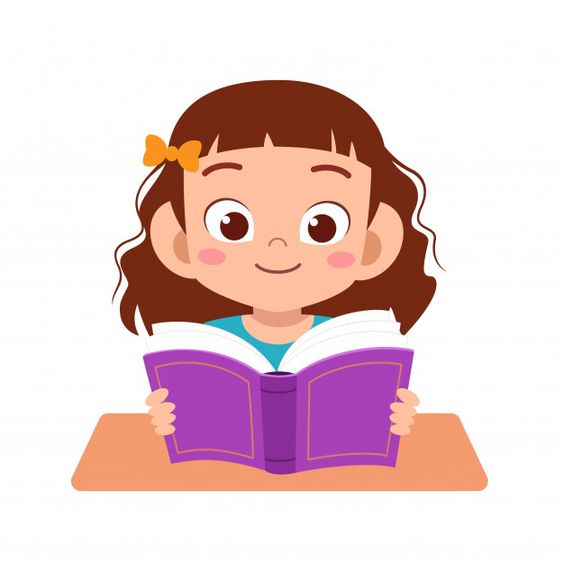 ĐỌC
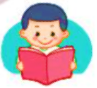 CÁI TRỐNG TRƯỜNG EM
Em yêu mái trường
Có hàng cây mát
Xôn xao khúc nhạc
Tiếng chim xanh trời
Yêu lớp học em
Có khung cửa sổ
Có bàn tay lá
Quạt gió mát vào.
Có đêm trong mơ
Bỗng cười khúc khích
Ngỡ đang ở lớp
Cùng bạn đùa vui. 
          (Nguyễn Trọng Hoàn)
Mỗi giờ ra chơi
Sân trường nhộn nhịp
Hồng hào gương mặt
Bạn nào cũng xinh.
Lời cô ngọt ngào
Thấm từng trang sách
Ngày không đến lớp
Thấy nhớ nhớ ghê!
ĐỌC
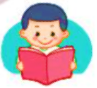 CÁI TRỐNG TRƯỜNG EM
Em yêu mái trường
Có hàng cây mát
Xôn xao khúc nhạc
Tiếng chim xanh trời
Yêu lớp học em
Có khung cửa sổ
Có bàn tay lá
Quạt gió mát vào.
Có đêm trong mơ
Bỗng cười khúc khích
Ngỡ đang ở lớp
Cùng bạn đùa vui. 
          (Nguyễn Trọng Hoàn)
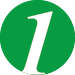 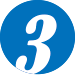 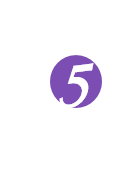 Mỗi giờ ra chơi
Sân trường nhộn nhịp
Hồng hào gương mặt
Bạn nào cũng xinh.
Lời cô ngọt ngào
Thấm từng trang sách
Ngày không đến lớp
Thấy nhớ nhớ ghê!
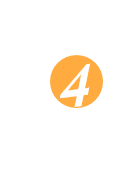 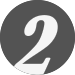 ĐỌC
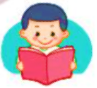 CÁI TRỐNG TRƯỜNG EM
Em yêu mái trường
Có hàng cây mát
Xôn xao khúc nhạc
Tiếng chim xanh trời
Yêu lớp học em
Có khung cửa sổ
Có bàn tay lá
Quạt gió mát vào.
Có đêm trong mơ
Bỗng cười khúc khích
Ngỡ đang ở lớp
Cùng bạn đùa vui. 
          (Nguyễn Trọng Hoàn)
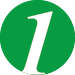 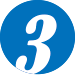 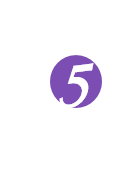 Mỗi giờ ra chơi
Sân trường nhộn nhịp
Hồng hào gương mặt
Bạn nào cũng xinh.
Lời cô ngọt ngào
Thấm từng trang sách
Ngày không đến lớp
Thấy nhớ nhớ ghê!
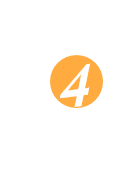 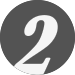 ĐỌC
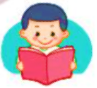 Từ ngữ
xôn xao
: từ để tả âm thanh, tiếng động đến từ nhiều phía, xen lẫn nhau.
nhộn nhịp
khúc khích
: không khí đông vui, có nhiều người qua lại hoặc cùng tham gia hoạt động.
: Tiếng cười nhỏ, liên tiếp, thể hiện sự thích thú.
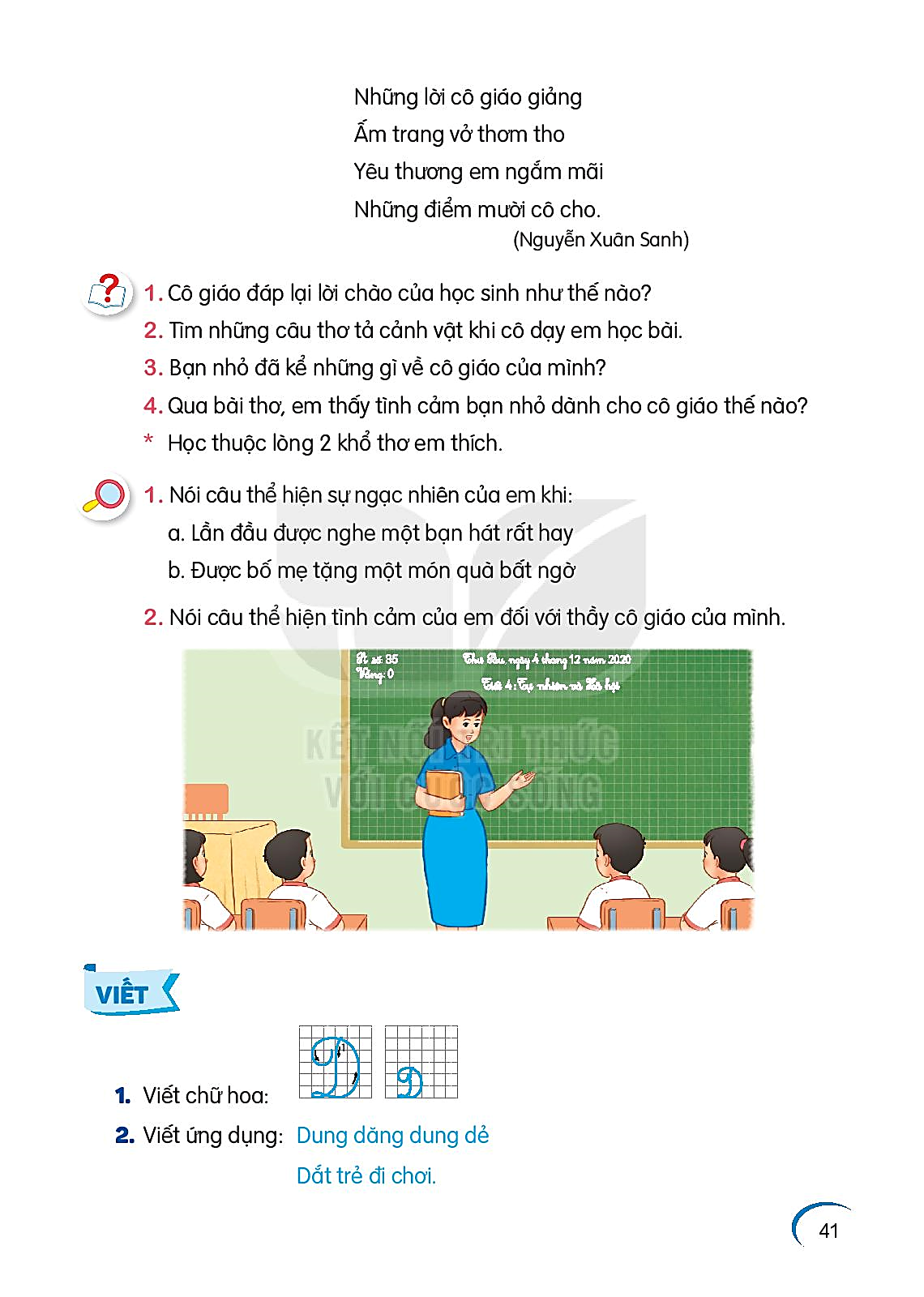 TRẢ LỜI CÂU HỎI
1. Đọc khổ thơ tương ứng với từng bức tranh
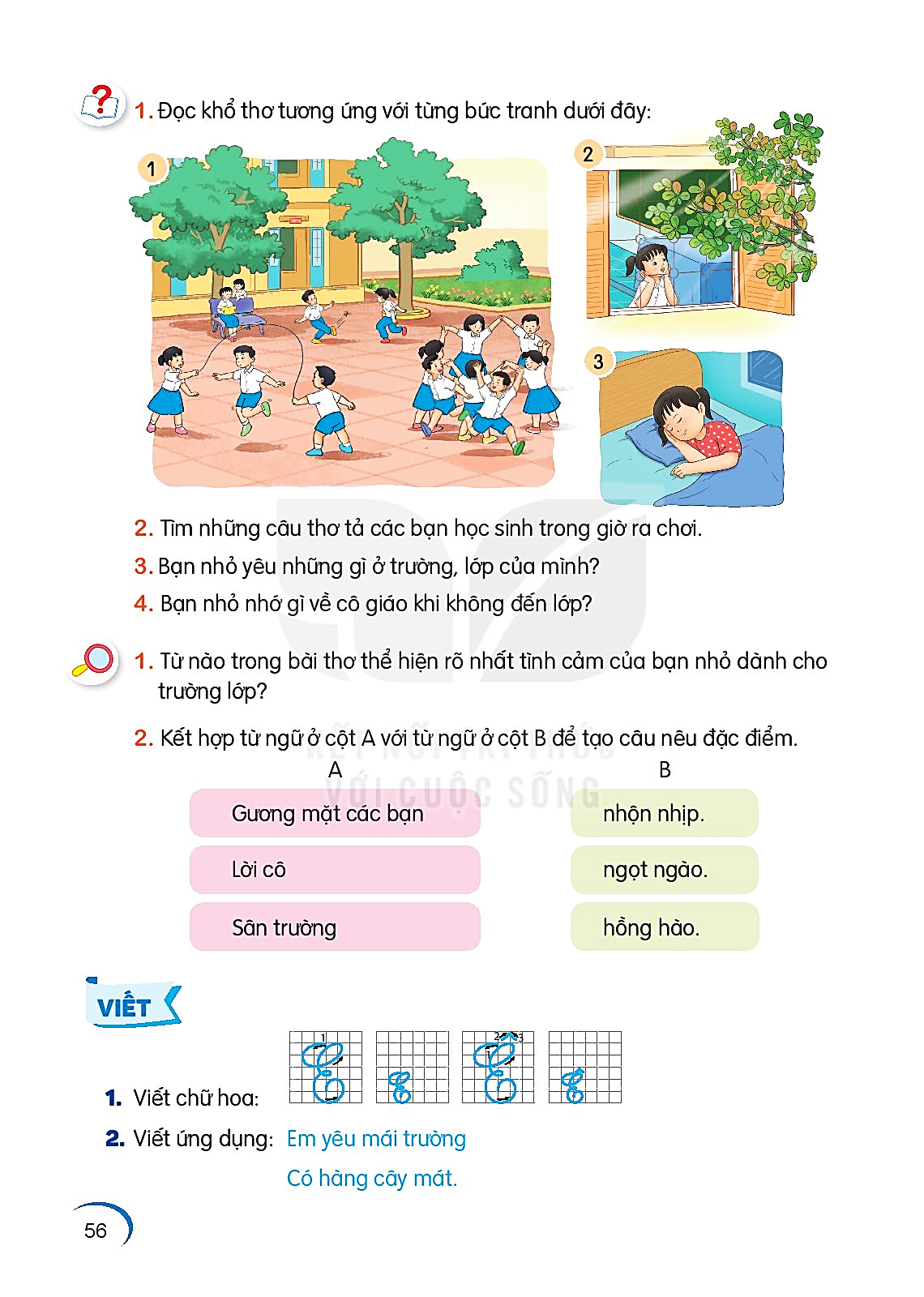 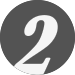 Mỗi giờ ra chơi
Sân trường nhộn nhịp
Hồng hào gương mặt
Bạn nào cũng xinh.
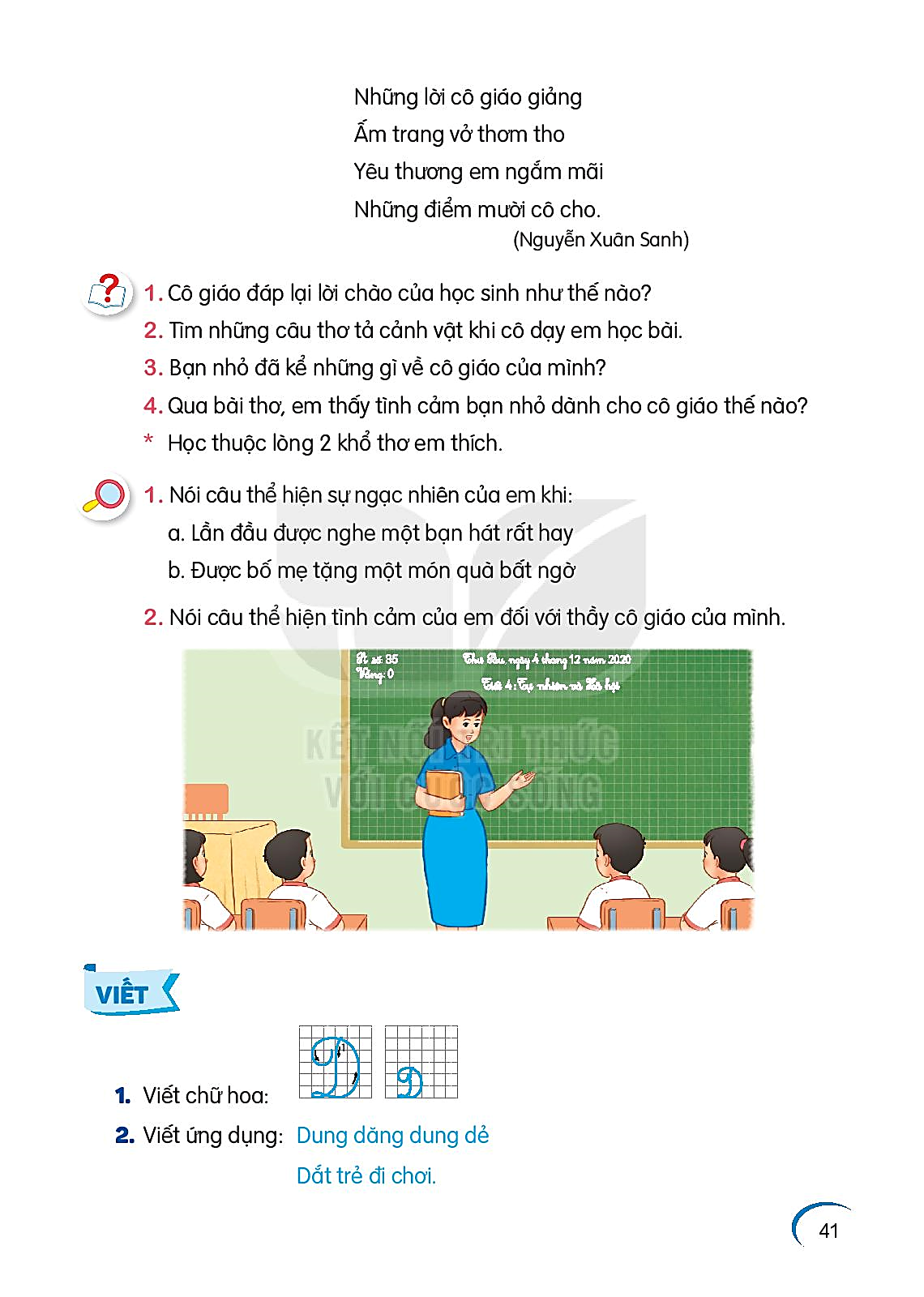 TRẢ LỜI CÂU HỎI
1. Đọc khổ thơ tương ứng với từng bức tranh
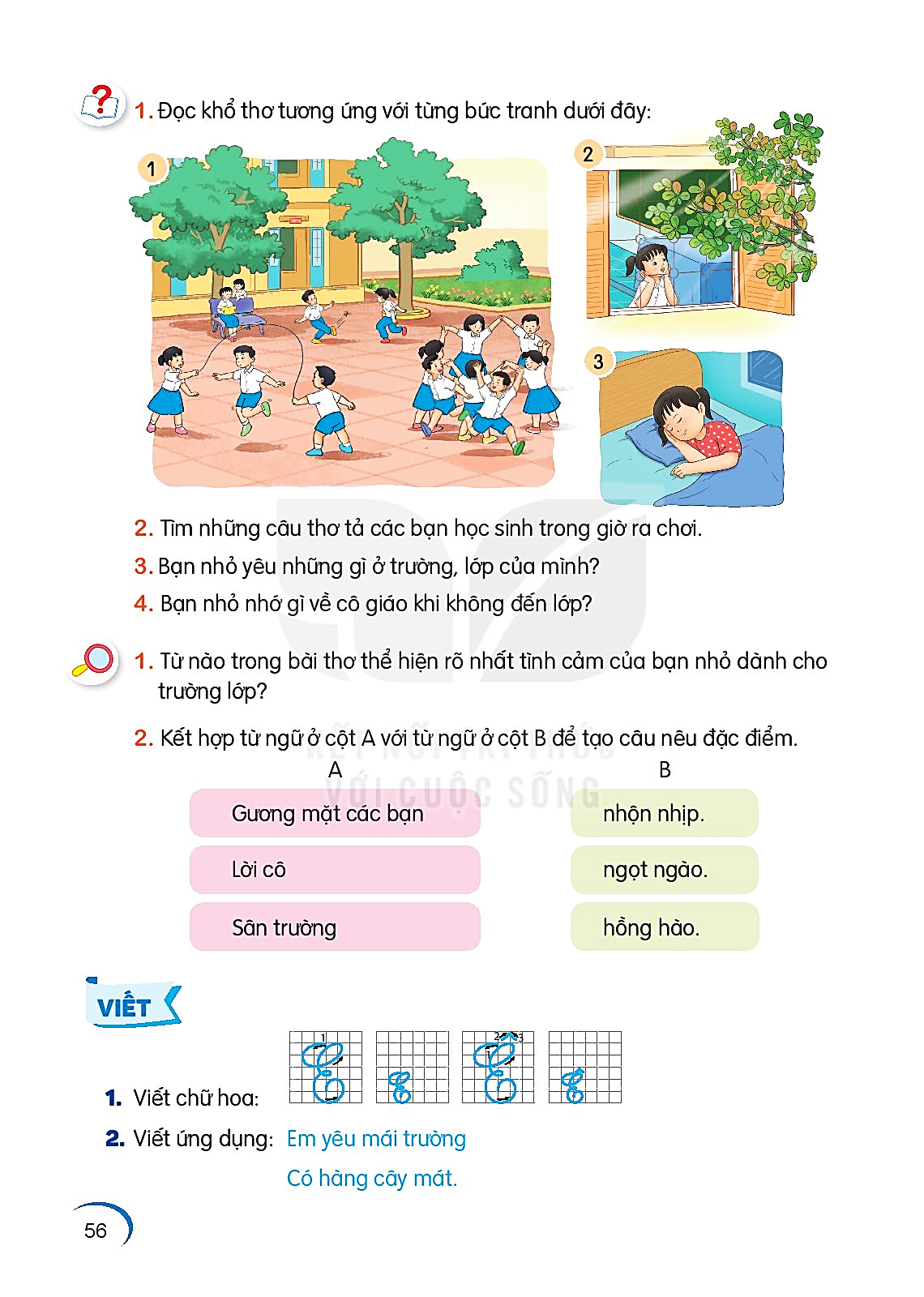 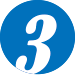 Yêu lớp học em
Có khung cửa sổ
Có bàn tay lá
Quạt gió mát vào.
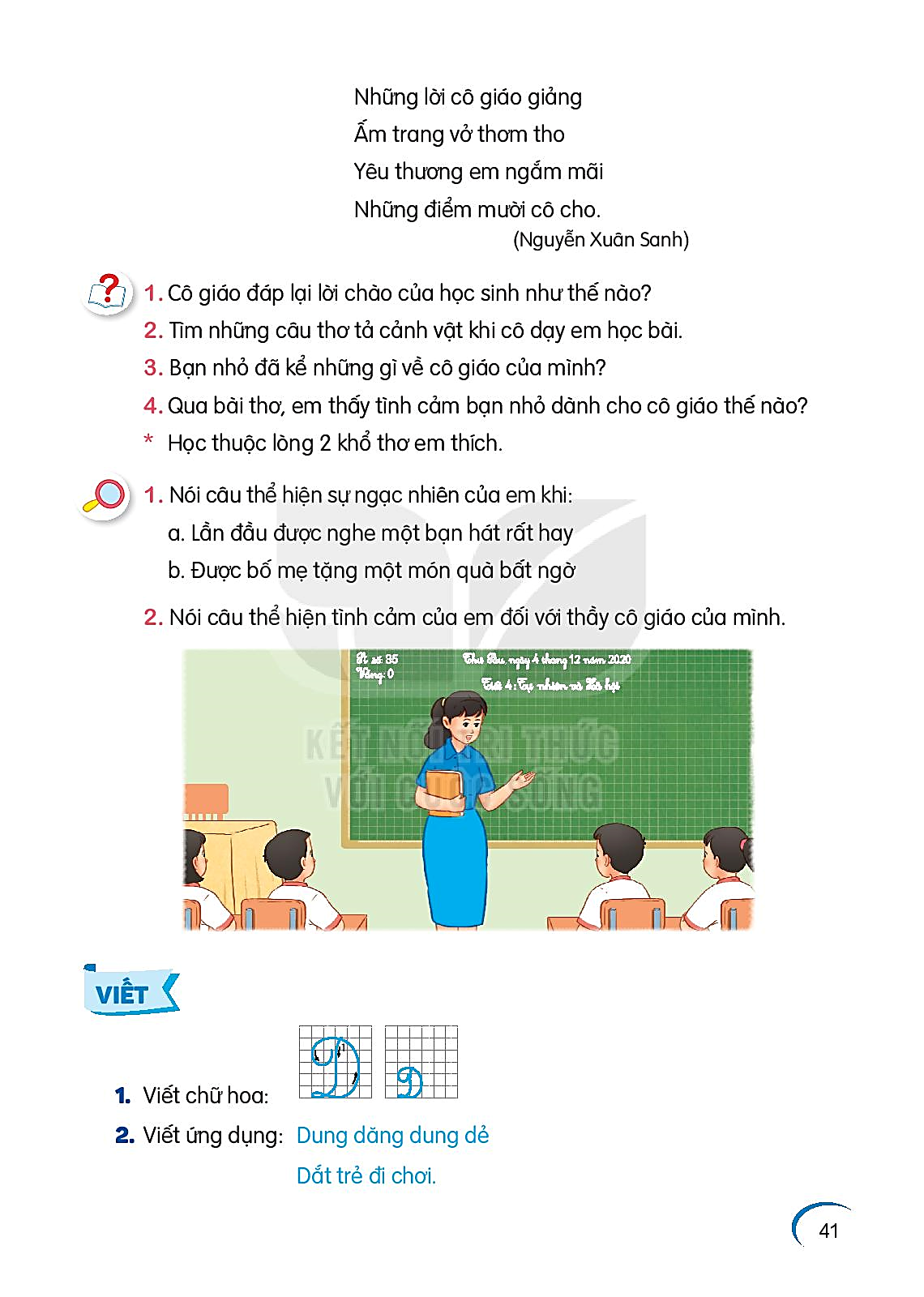 TRẢ LỜI CÂU HỎI
1. Đọc khổ thơ tương ứng với từng bức tranh
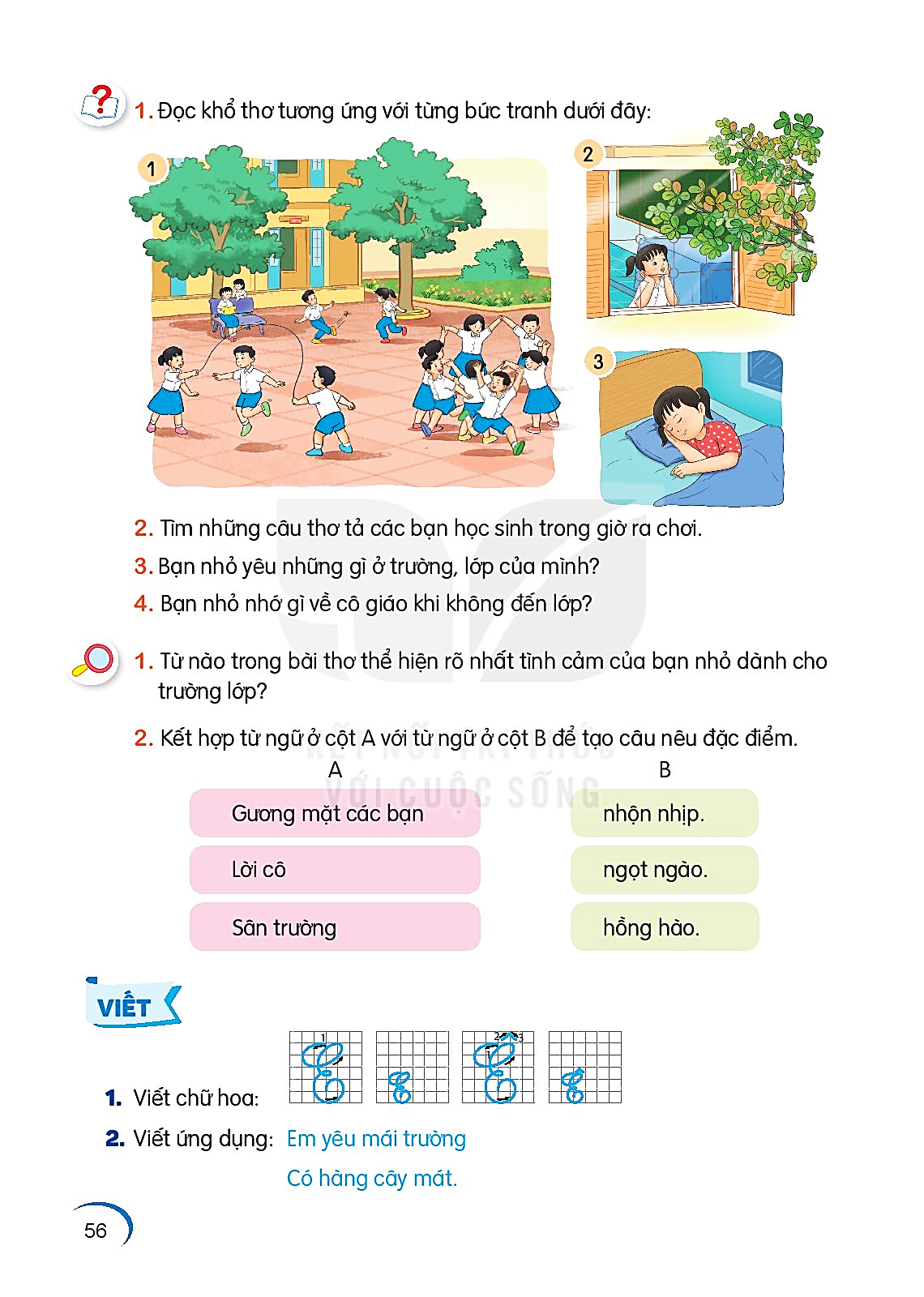 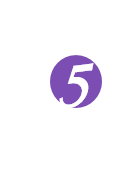 Có đêm trong mơ
Bỗng cười khúc khích
Ngỡ đang ở lớp
Cùng bạn đùa vui.
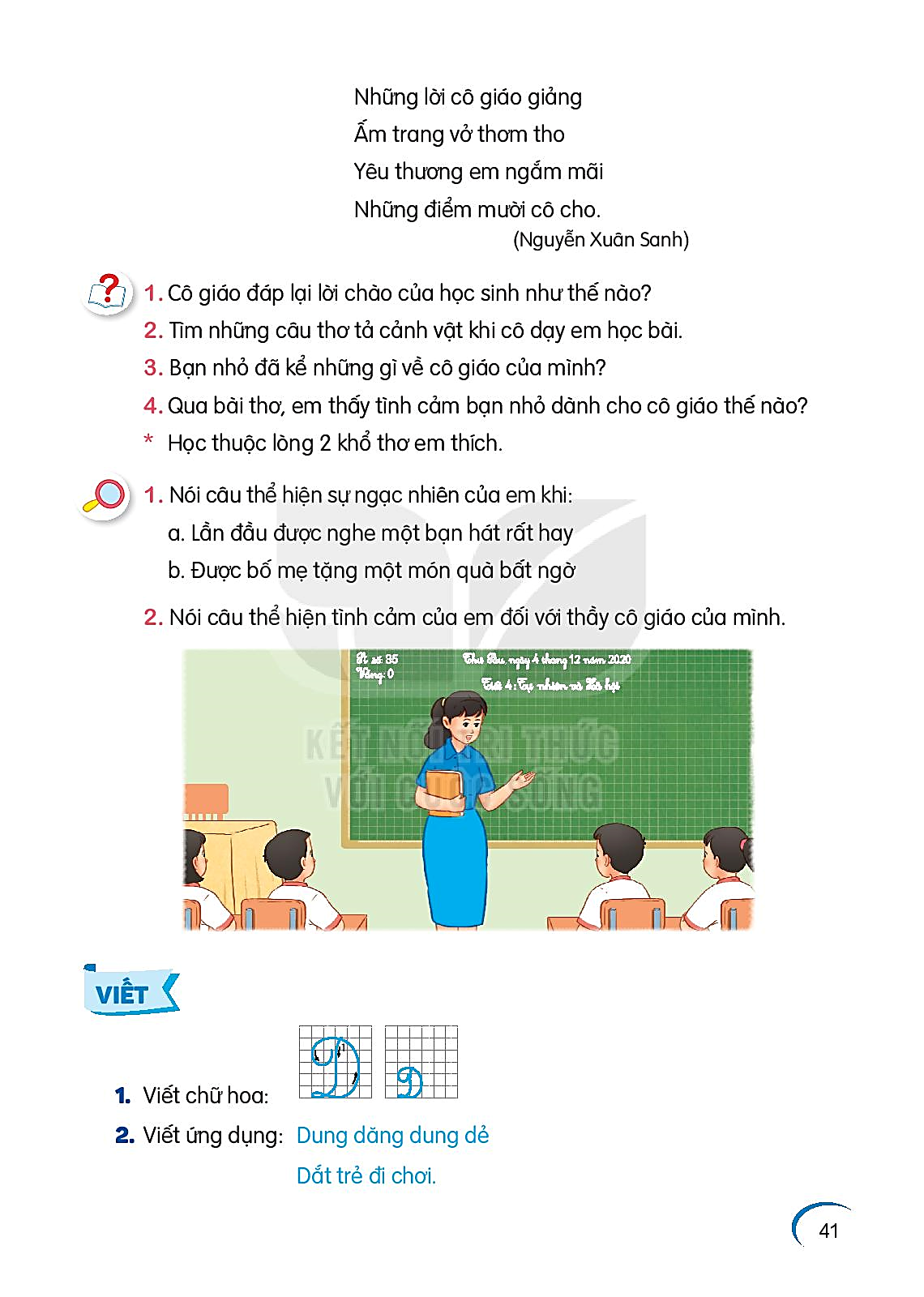 TRẢ LỜI CÂU HỎI
2. Tìm những câu thơ tả các bạn học sinh trong giờ ra chơi
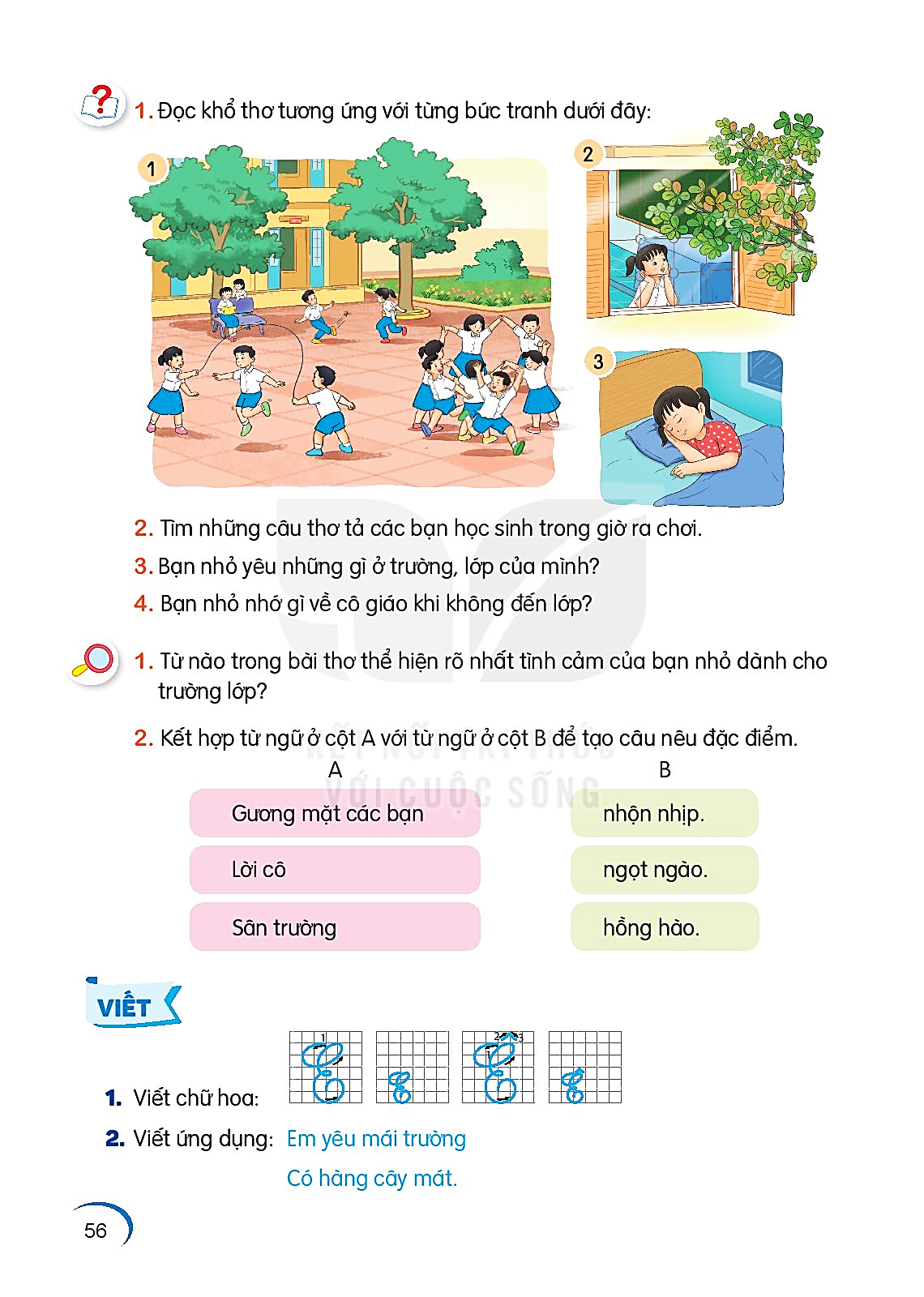 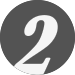 Mỗi giờ ra chơi
Sân trường nhộn nhịp
Hồng hào gương mặt
Bạn nào cũng xinh.
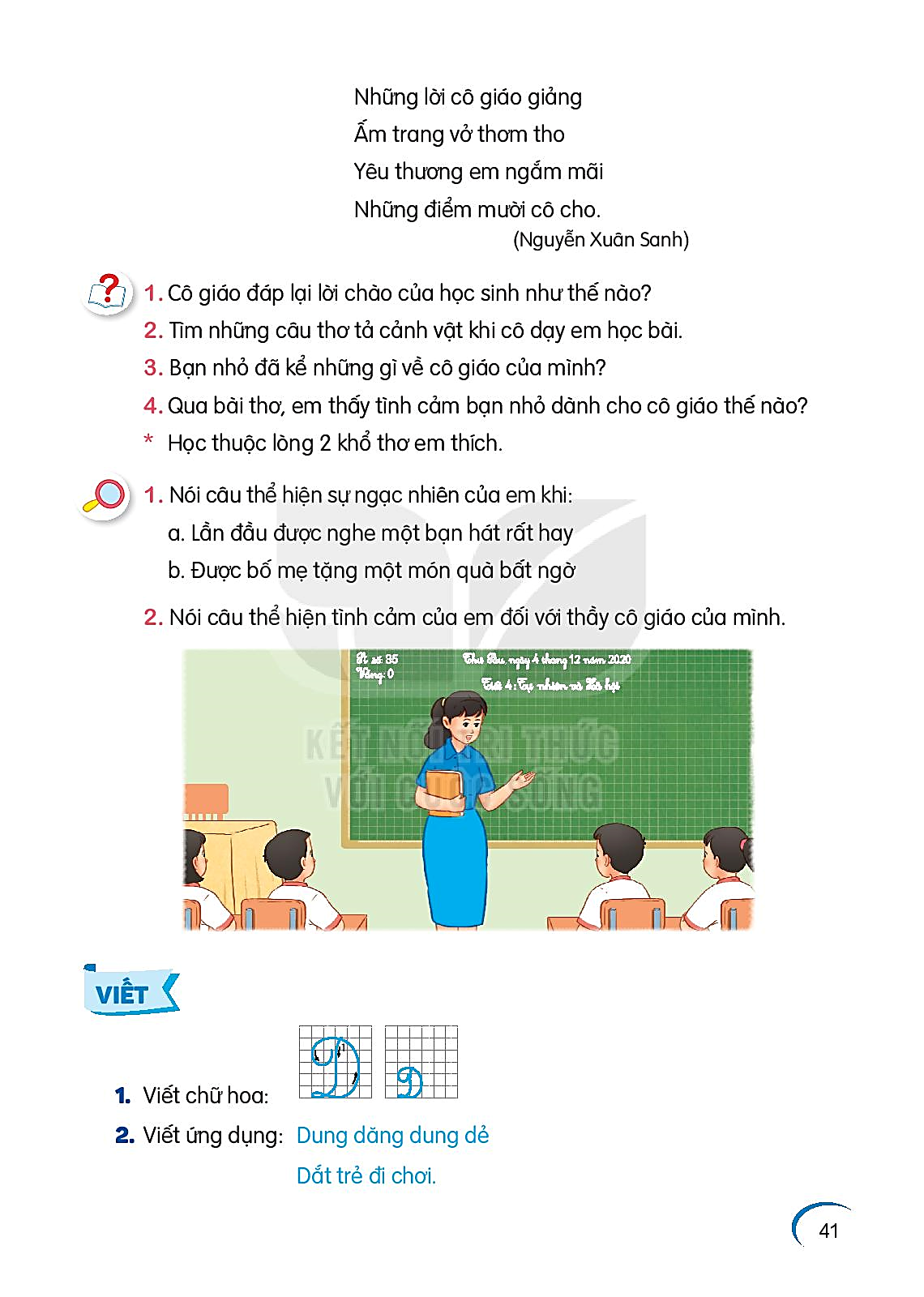 TRẢ LỜI CÂU HỎI
3. Bạn nhỏ yêu những gì ở trường lớp của mình?
Em yêu mái trường
Có hàng cây mát
Xôn xao khúc nhạc
Tiếng chim xanh trời
Yêu lớp học em
Có khung cửa sổ
Có bàn tay lá
Quạt gió mát vào.
Có đêm trong mơ
Bỗng cười khúc khích
Ngỡ đang ở lớp
Cùng bạn đùa vui. 
          (Nguyễn Trọng Hoàn)
Mỗi giờ ra chơi
Sân trường nhộn nhịp
Hồng hào gương mặt
Bạn nào cũng xinh.
Lời cô ngọt ngào
Thấm từng trang sách
Ngày không đến lớp
Thấy nhớ nhớ ghê!
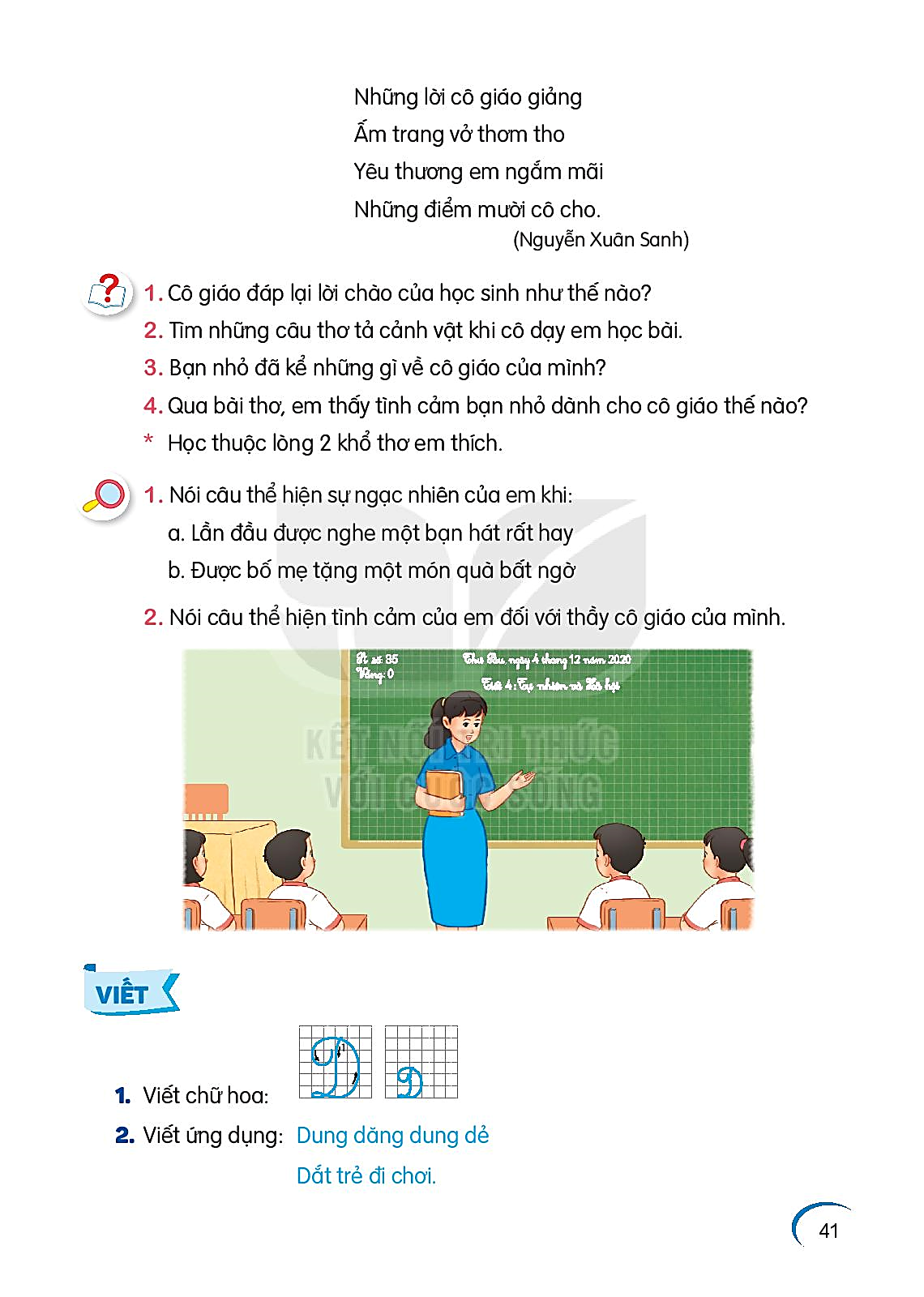 TRẢ LỜI CÂU HỎI
4. Bạn nhỏ nhớ gì về cô giáo khi không đến lớp?
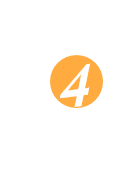 Lời cô ngọt ngào
Thấm từng trang sách
Ngày không đến lớp
Thấy nhớ nhớ ghê!
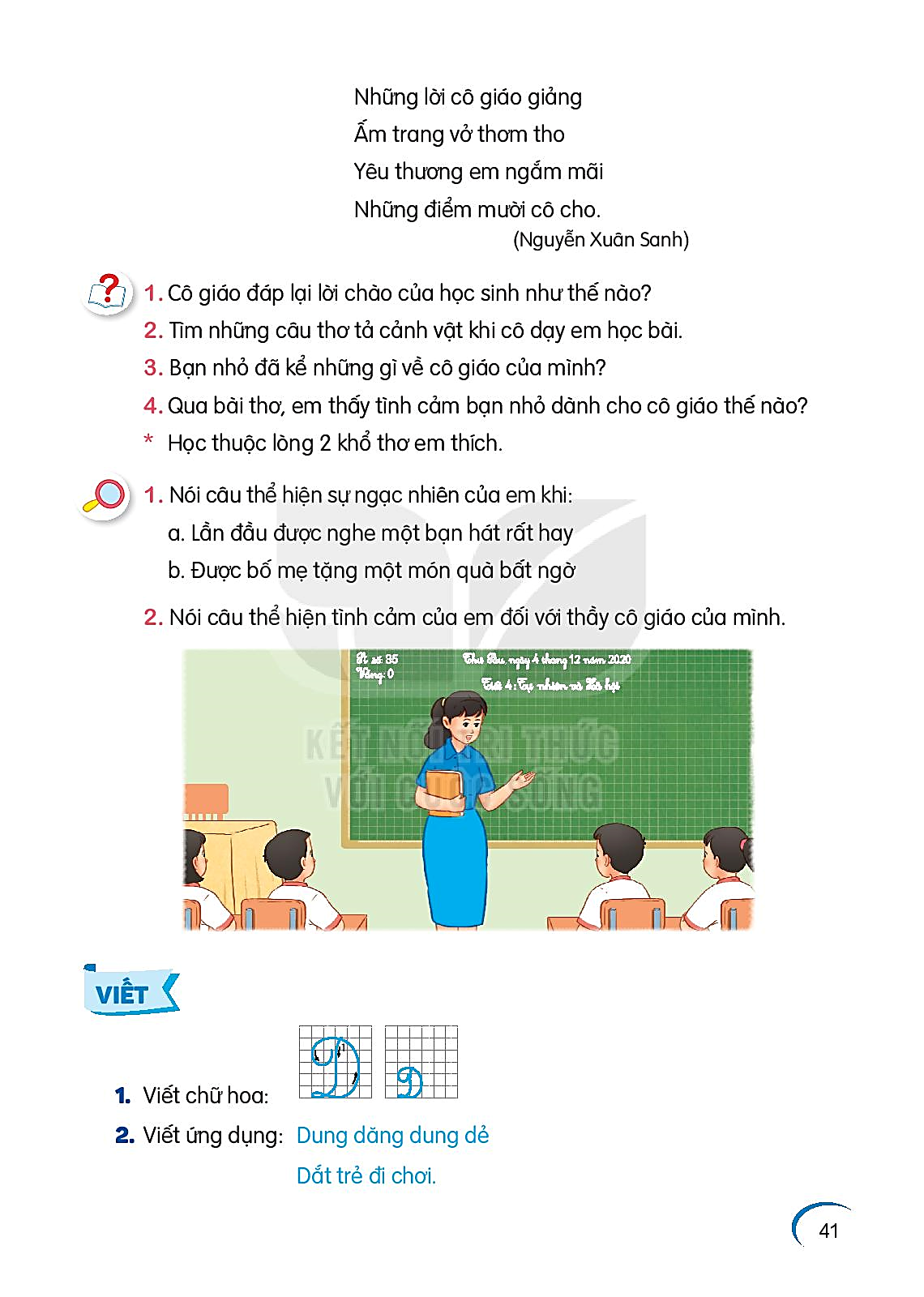 Luyện tập
1. Những từ ngữ nào Trong bài thể hiện rõ nhất tình cảm của bạn nhỏ dành cho trường lớp?
Em yêu mái trường
Có hàng cây mát
Xôn xao khúc nhạc
Tiếng chim xanh trời
Yêu lớp học em
Có khung cửa sổ
Có bàn tay lá
Quạt gió mát vào.
Có đêm trong mơ
Bỗng cười khúc khích
Ngỡ đang ở lớp
Cùng bạn đùa vui. 
          (Nguyễn Trọng Hoàn)
Mỗi giờ ra chơi
Sân trường nhộn nhịp
Hồng hào gương mặt
Bạn nào cũng xinh.
Lời cô ngọt ngào
Thấm từng trang sách
Ngày không đến lớp
Thấy nhớ nhớ ghê!
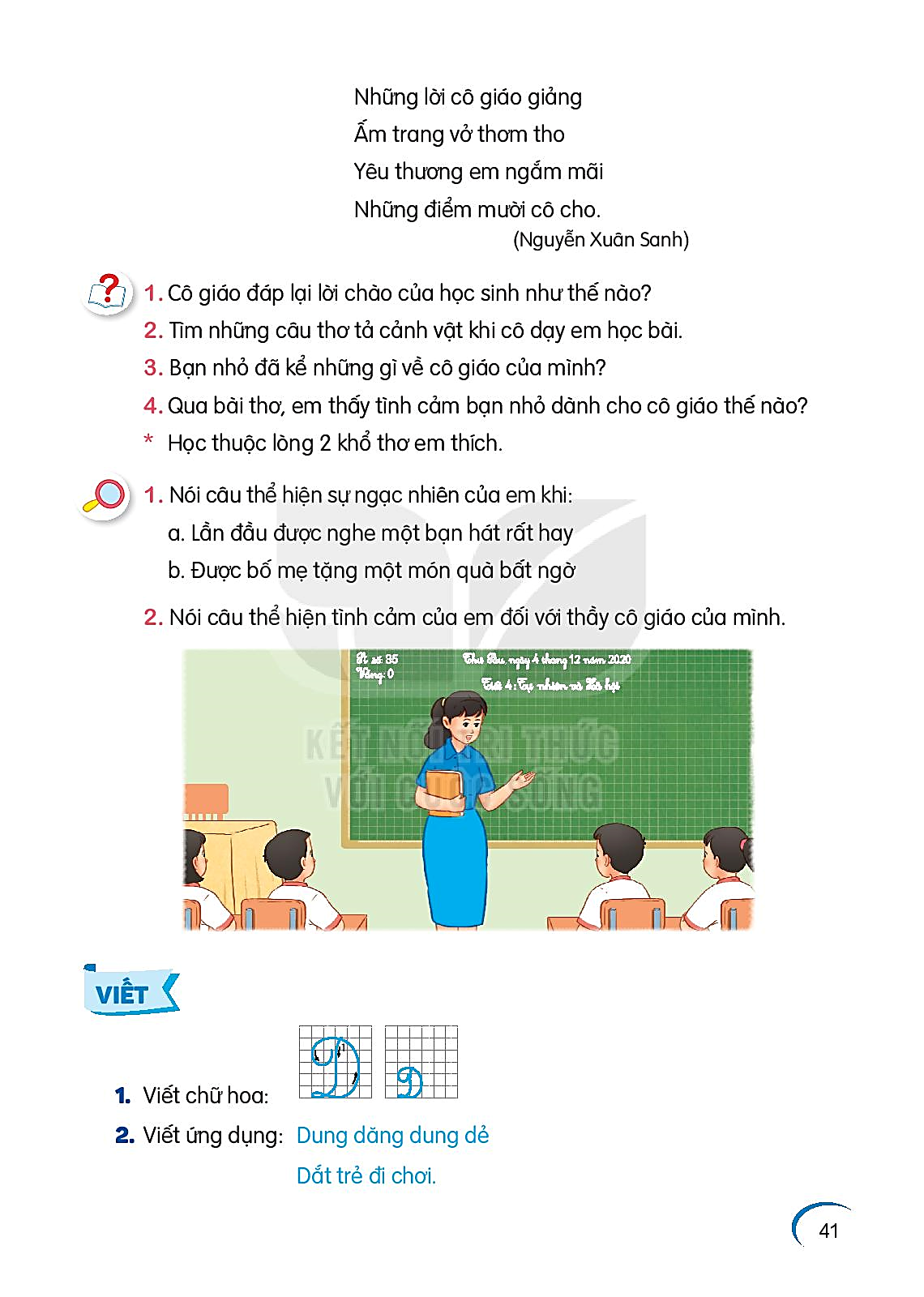 Luyện tập
2. Kết hợp từ ngữ cột A với từ ngữ cột B để tạo câu nêu đặc điểm
A                              B
Gương mặt các bạn
nhộn nhịp.
ngọt ngào.
xinh xắn.
Lời cô
Sân trường
BÀI 13
BÀI 13
YÊU LẮM TRƯỜNG ƠI!
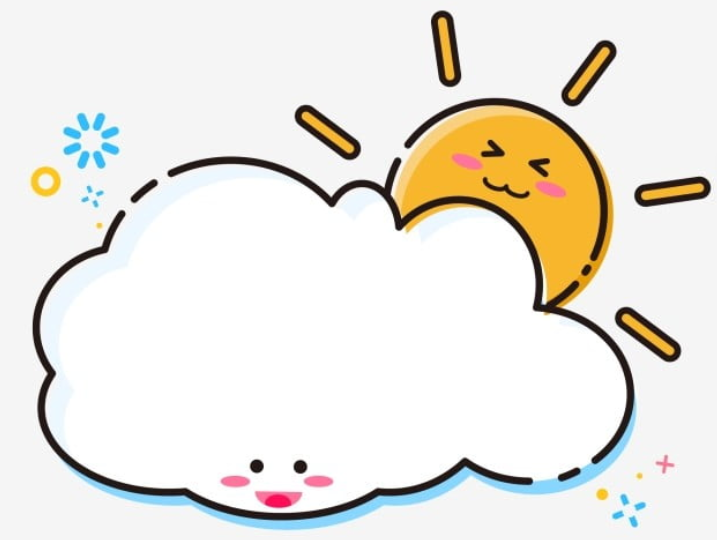 TIẾT 3
VIẾT
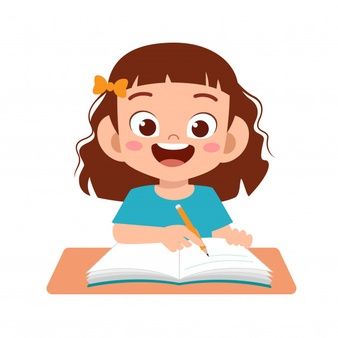 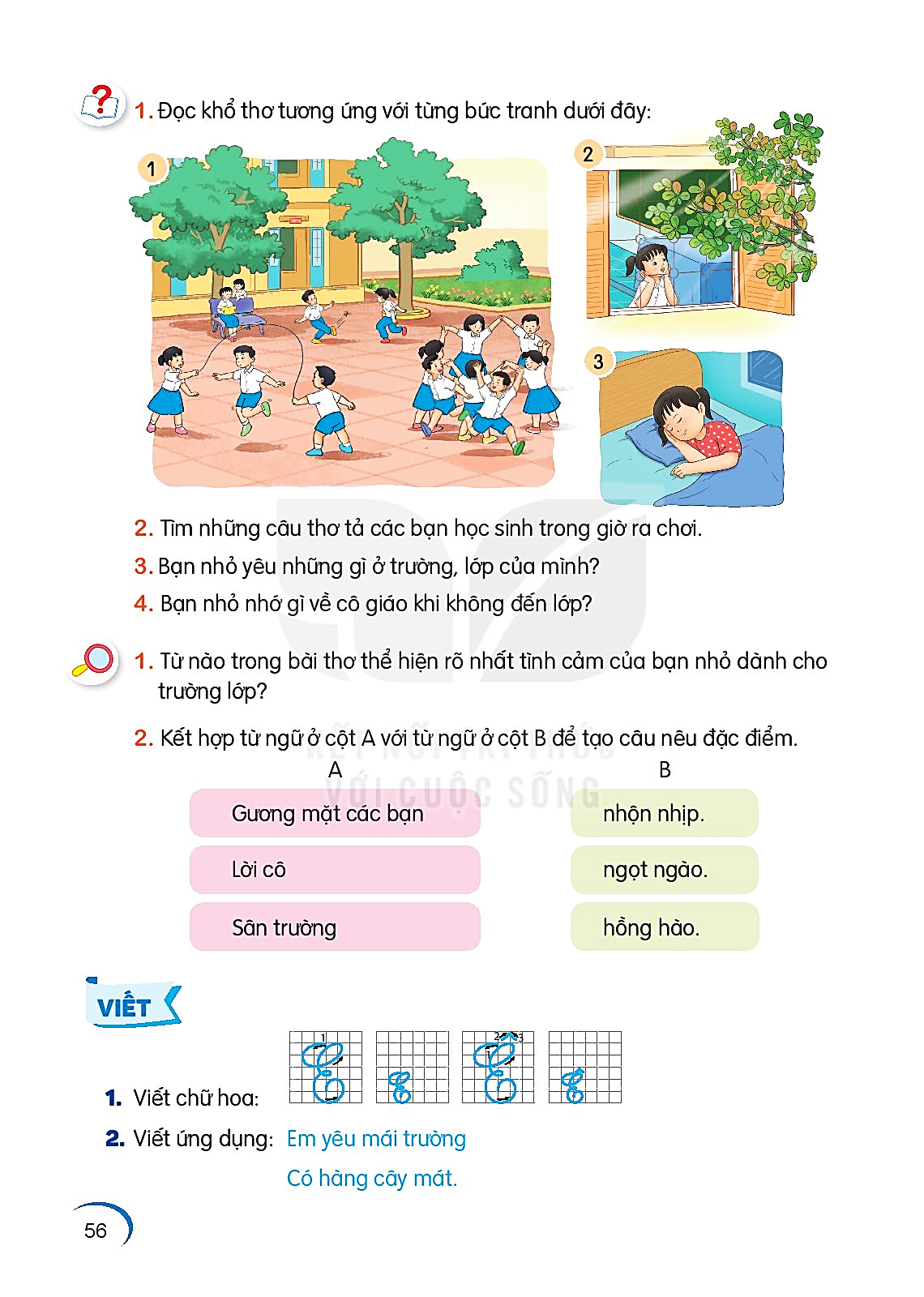 CHỮ HOA E, Ê
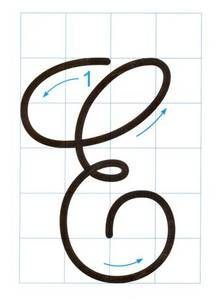 Chữ hoa E
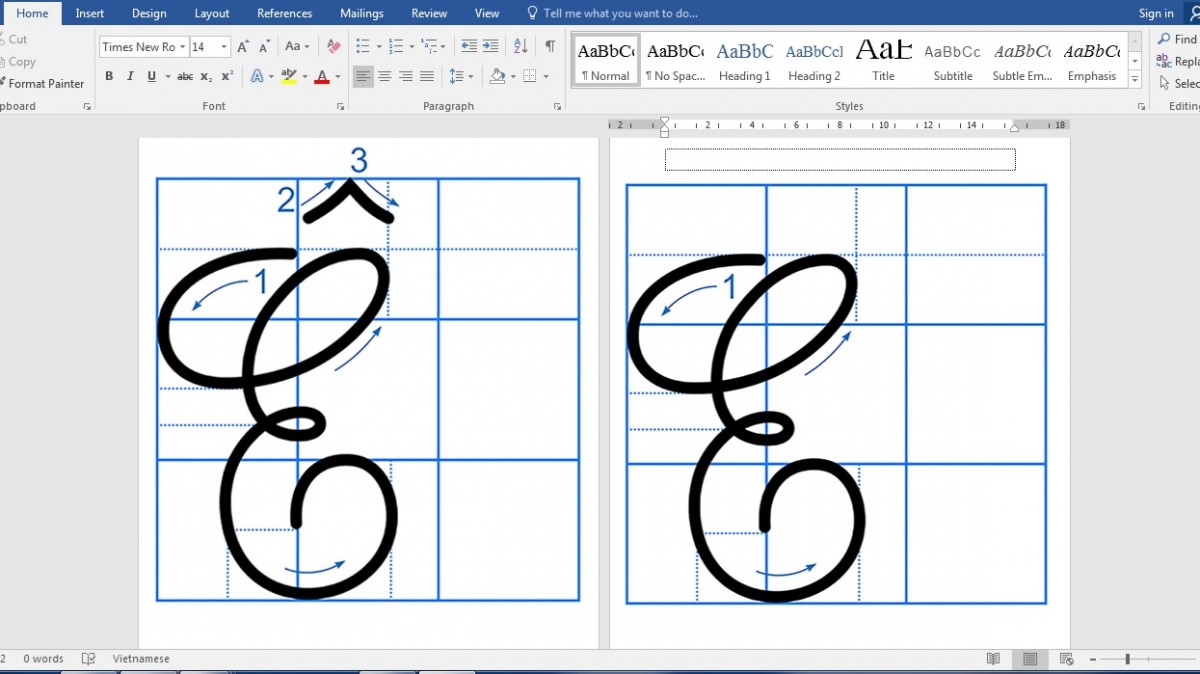 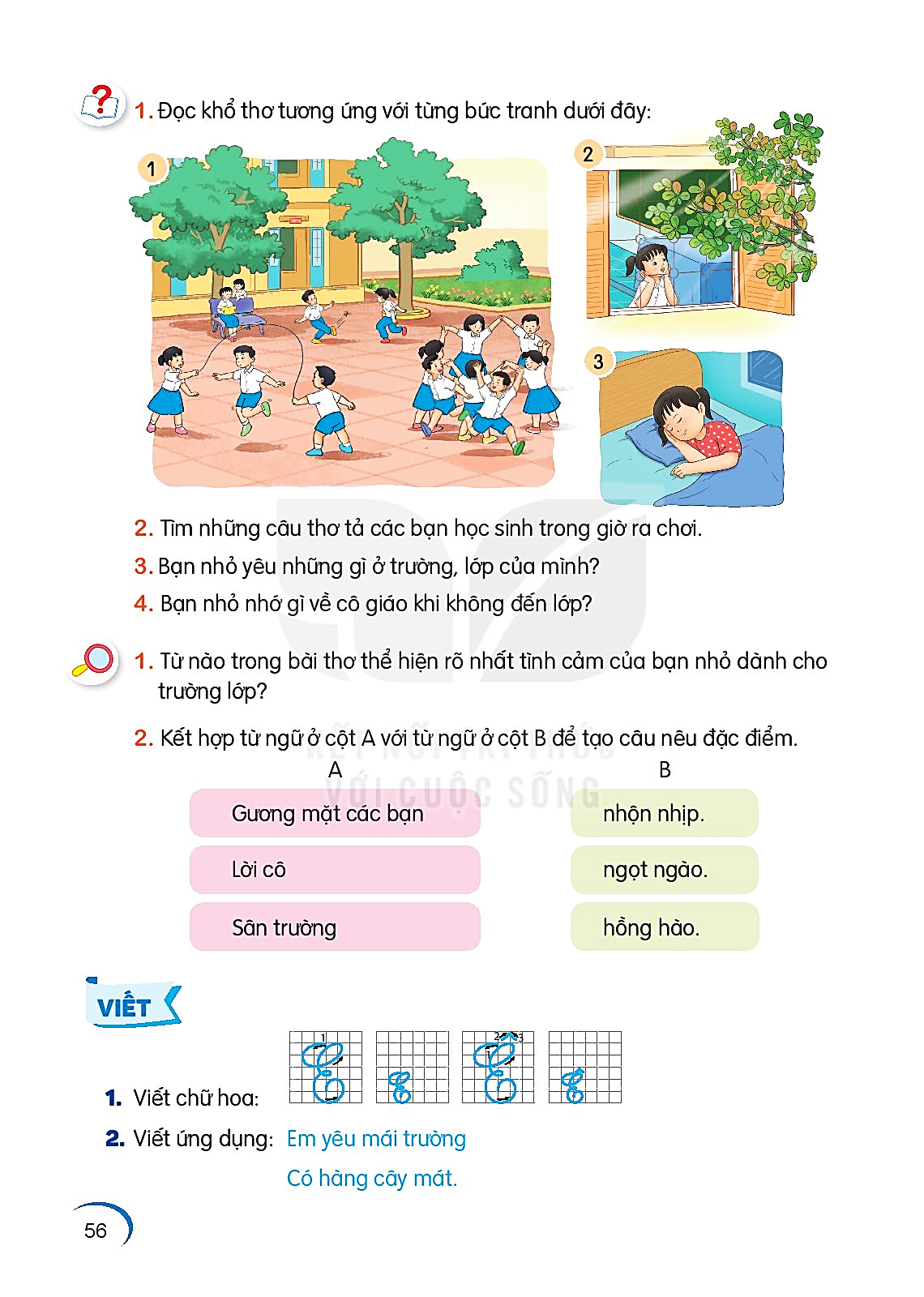 CHỮ HOA E, Ê
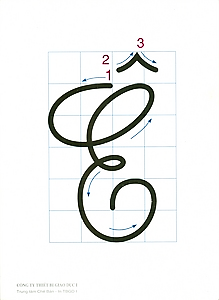 Chữ hoa Ê
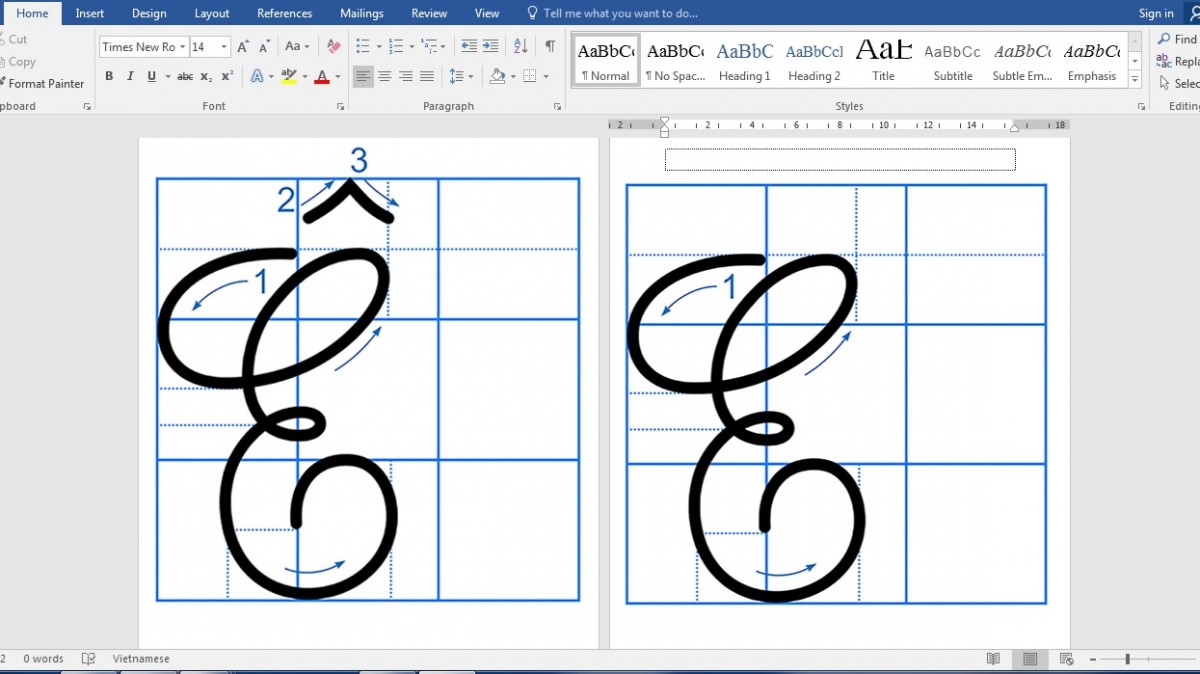 Viết chữ hoa E (Cỡ vừa)
Viết chữ hoa Ê (Cỡ vừa)
Viết chữ hoa E (Cỡ nhỏ)
Viết chữ hoa Ê (Cỡ nhỏ)
Viết ứng dụng
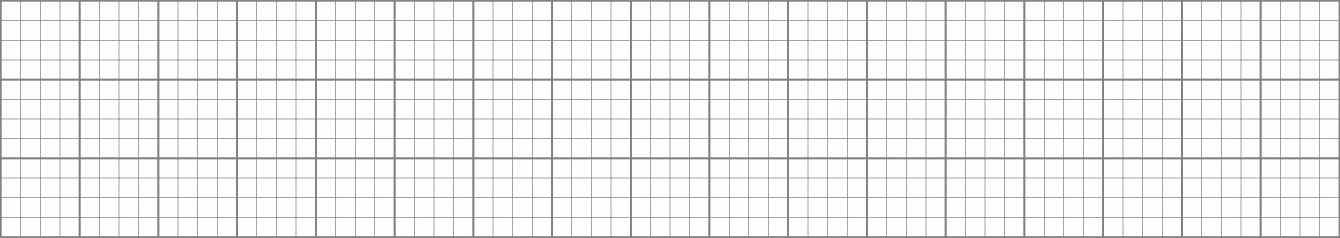 Em ΐłu jái ǇrưŊg.
Có hàng cây mát.
a. Chữ cái nào được viết hoa? 
  Chữ   E,C
b. Những chữ cái nào cao 2.5 li ?
 Chữ   E, y, g, h
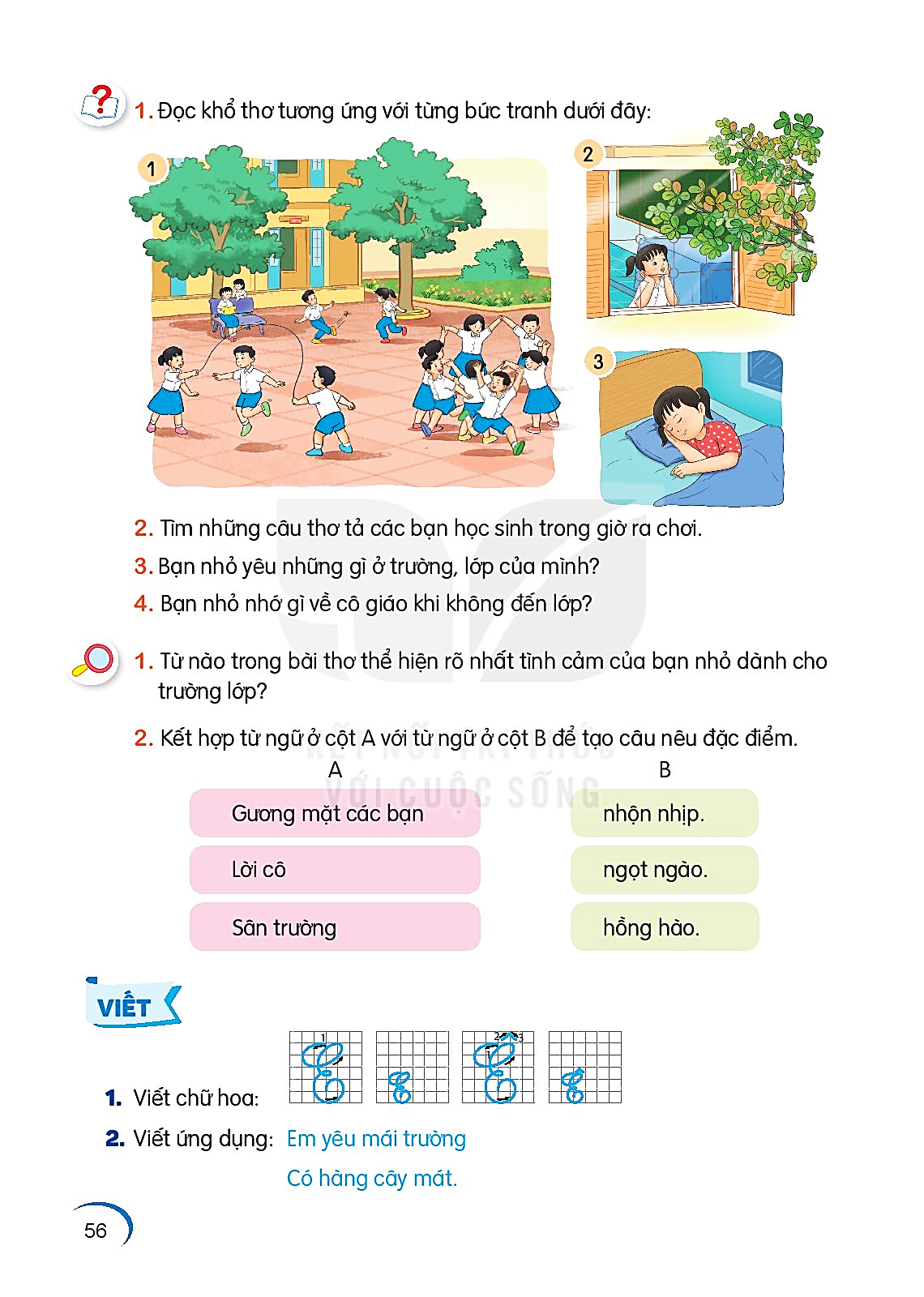 YÊU LẮM TRƯỜNG ƠI!
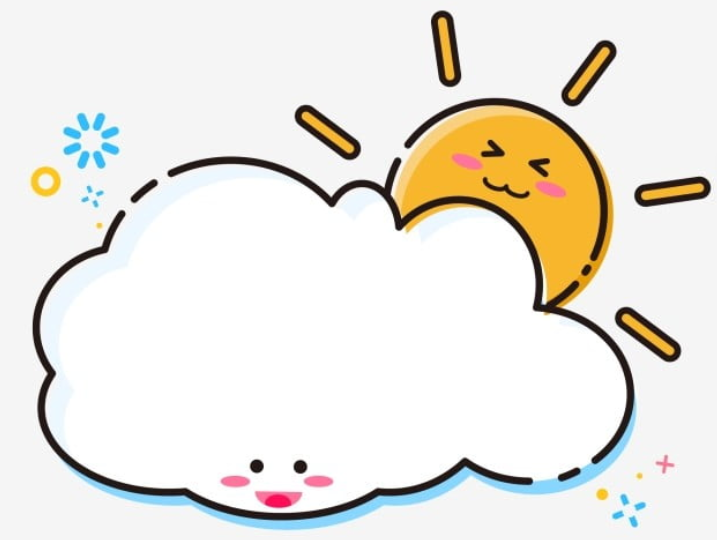 TIẾT 4
NÓI VÀ NGHE
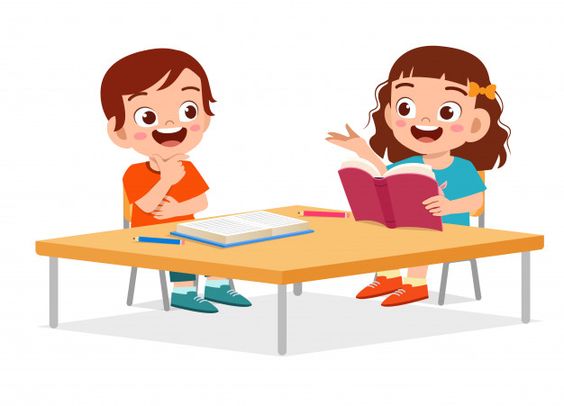 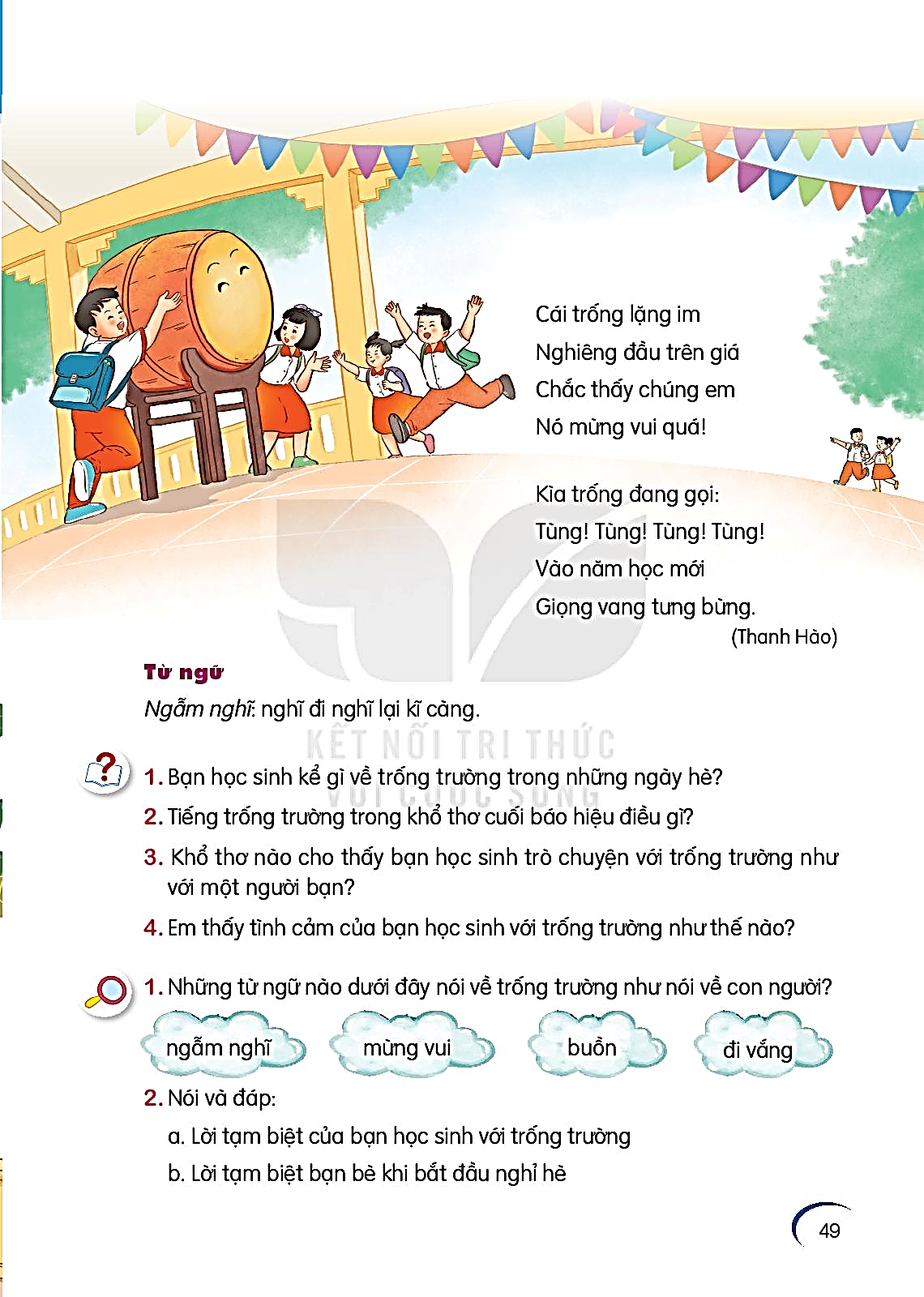 BỮA ĂN TRƯA
Phỏng theo Tô - tô - chan, cô bé bên cửa sổ.
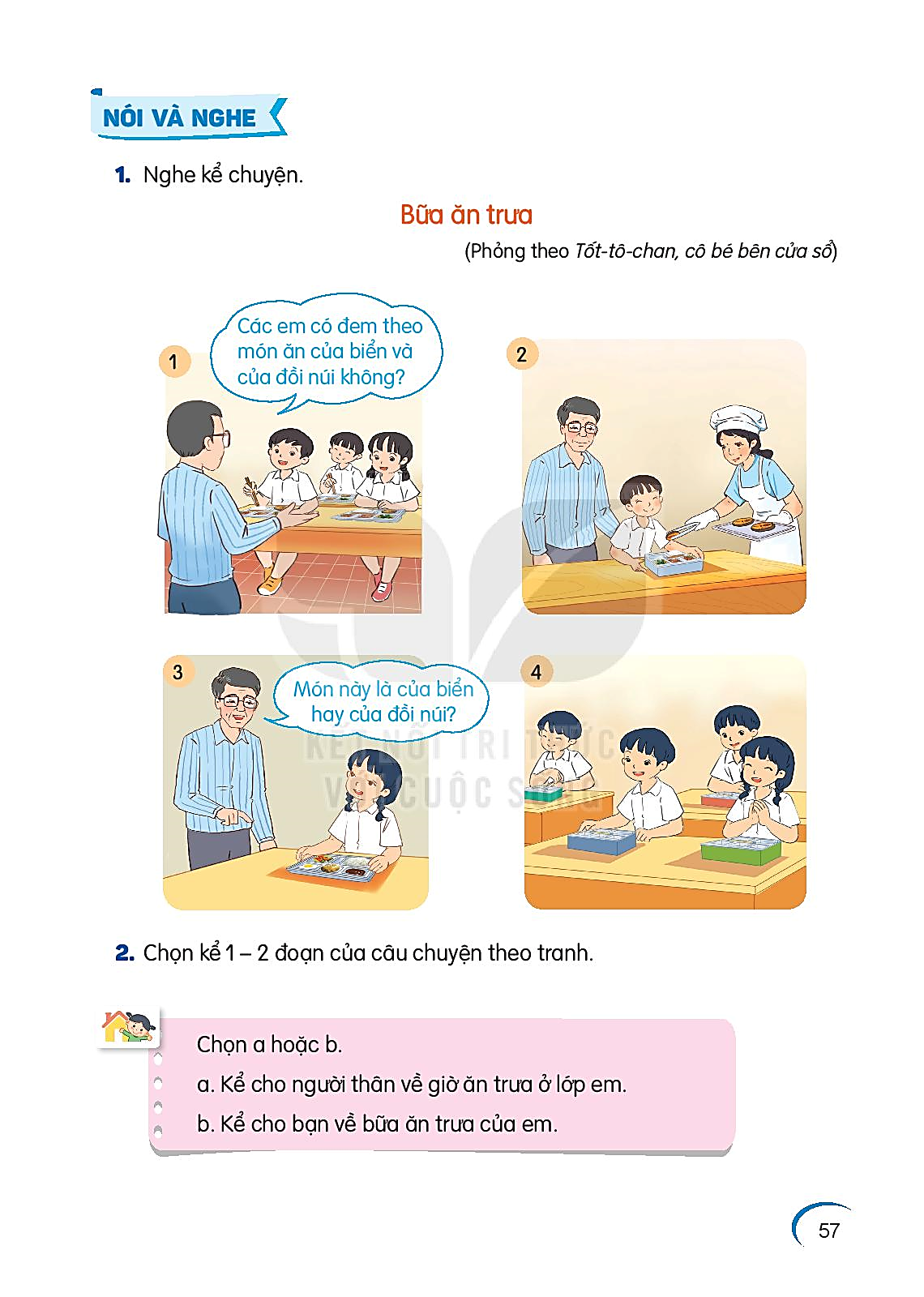 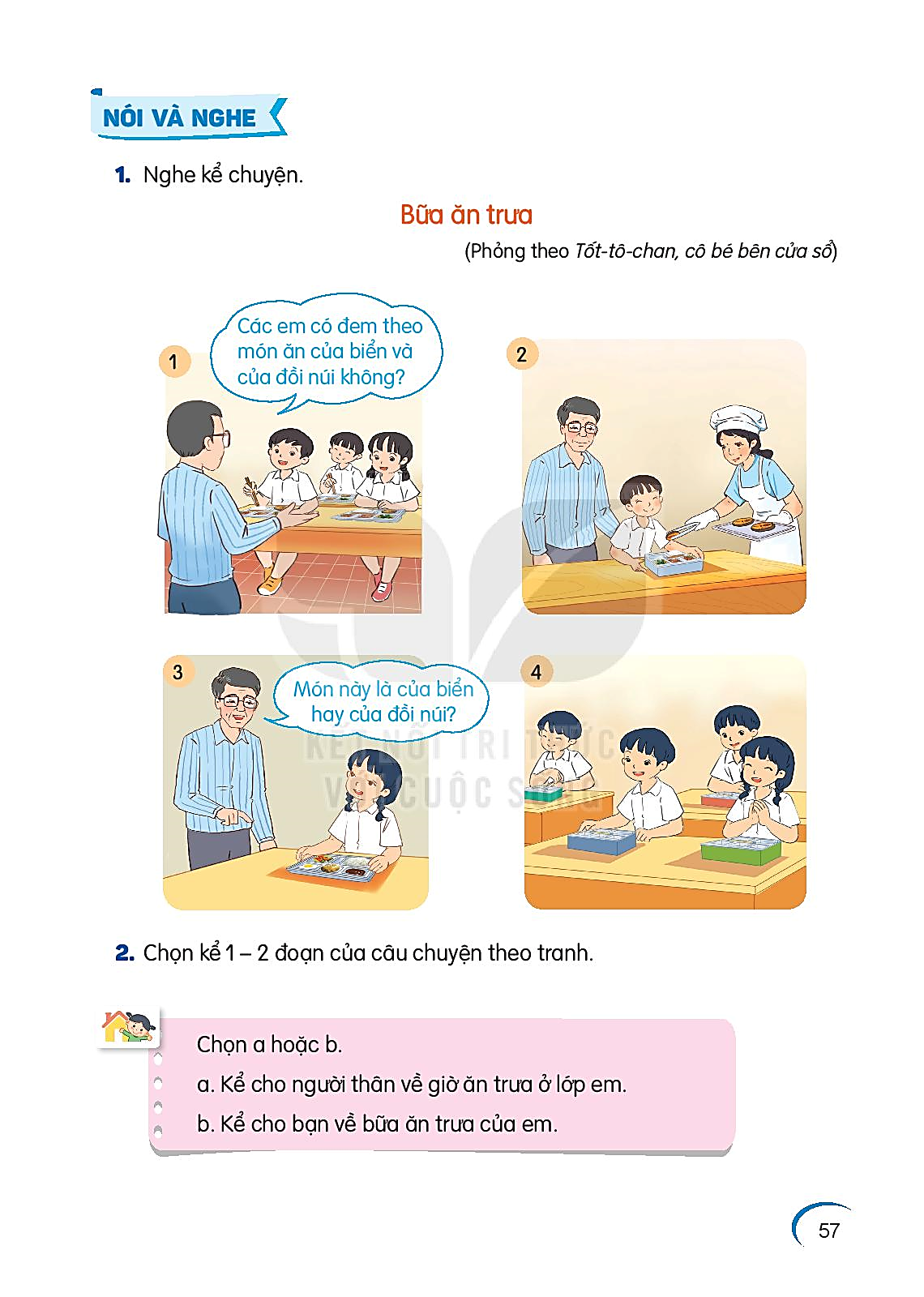 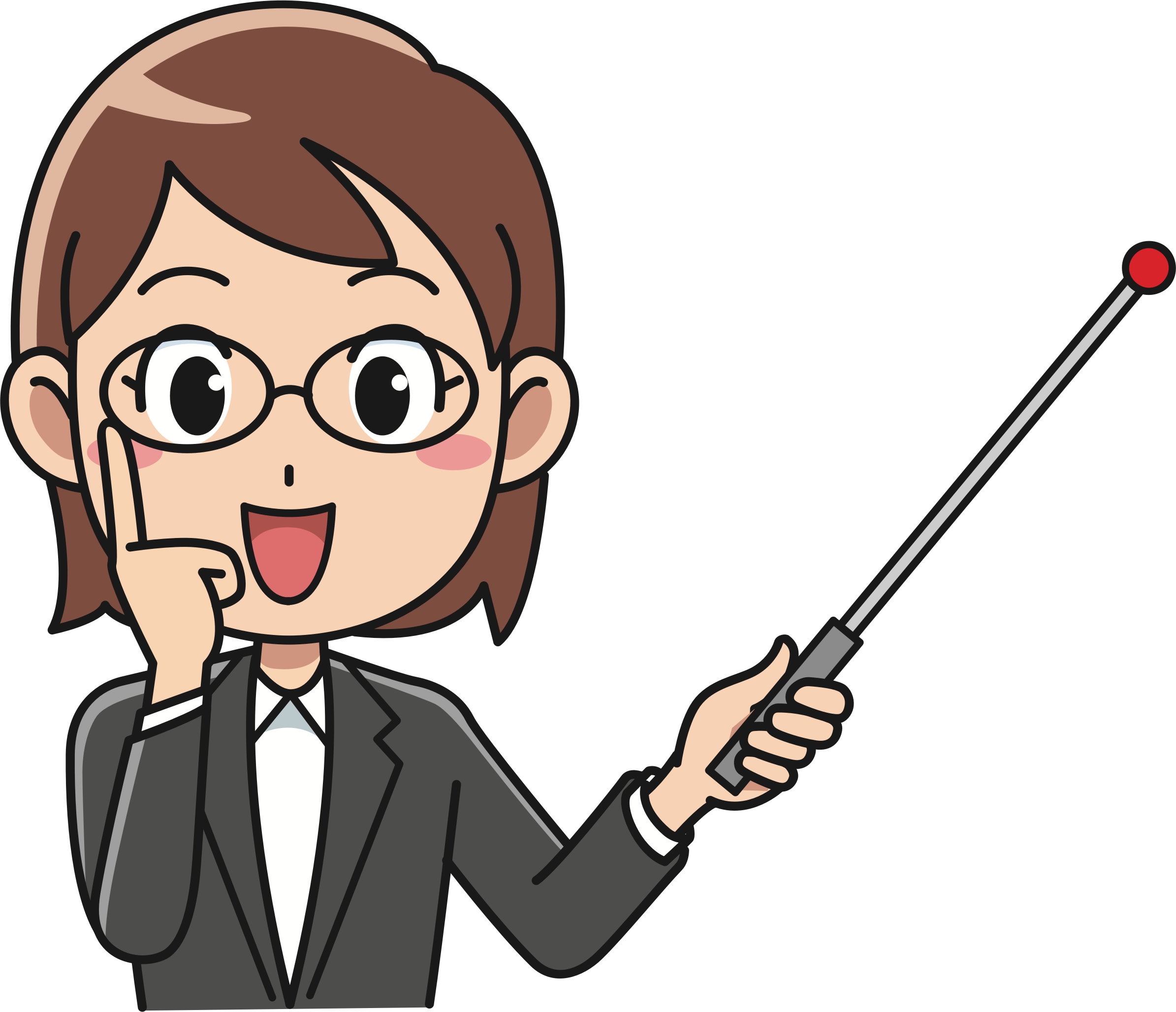 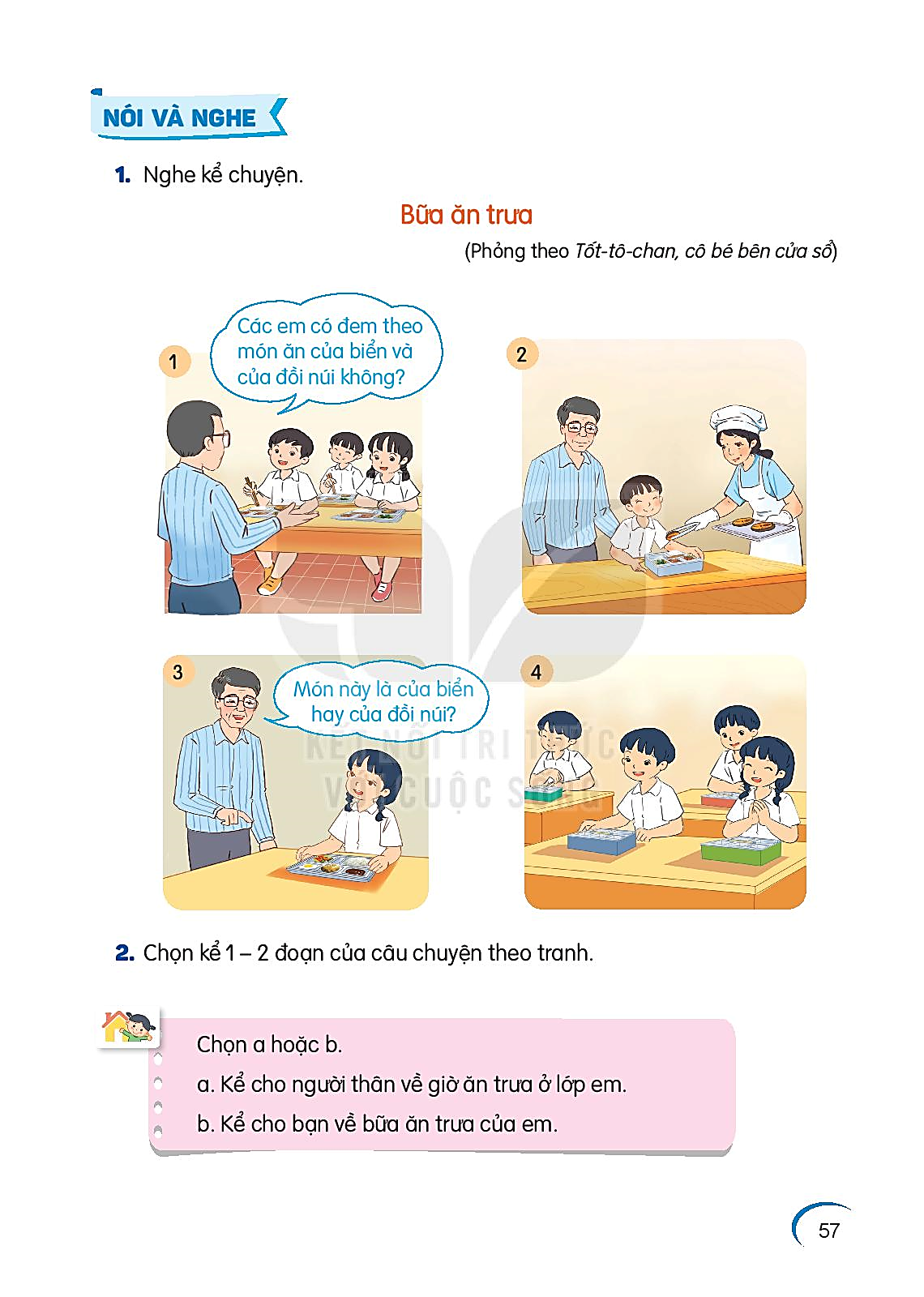 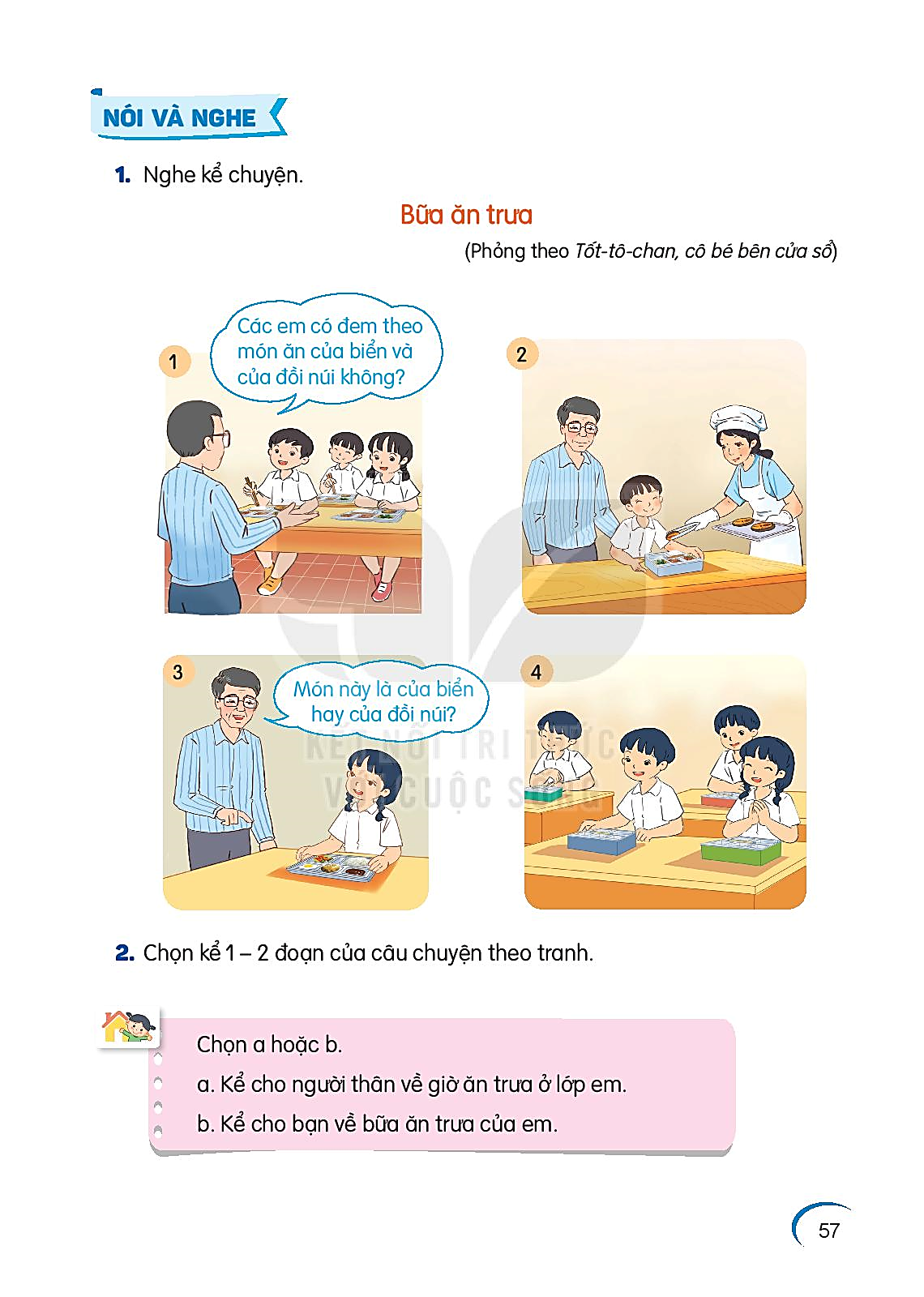 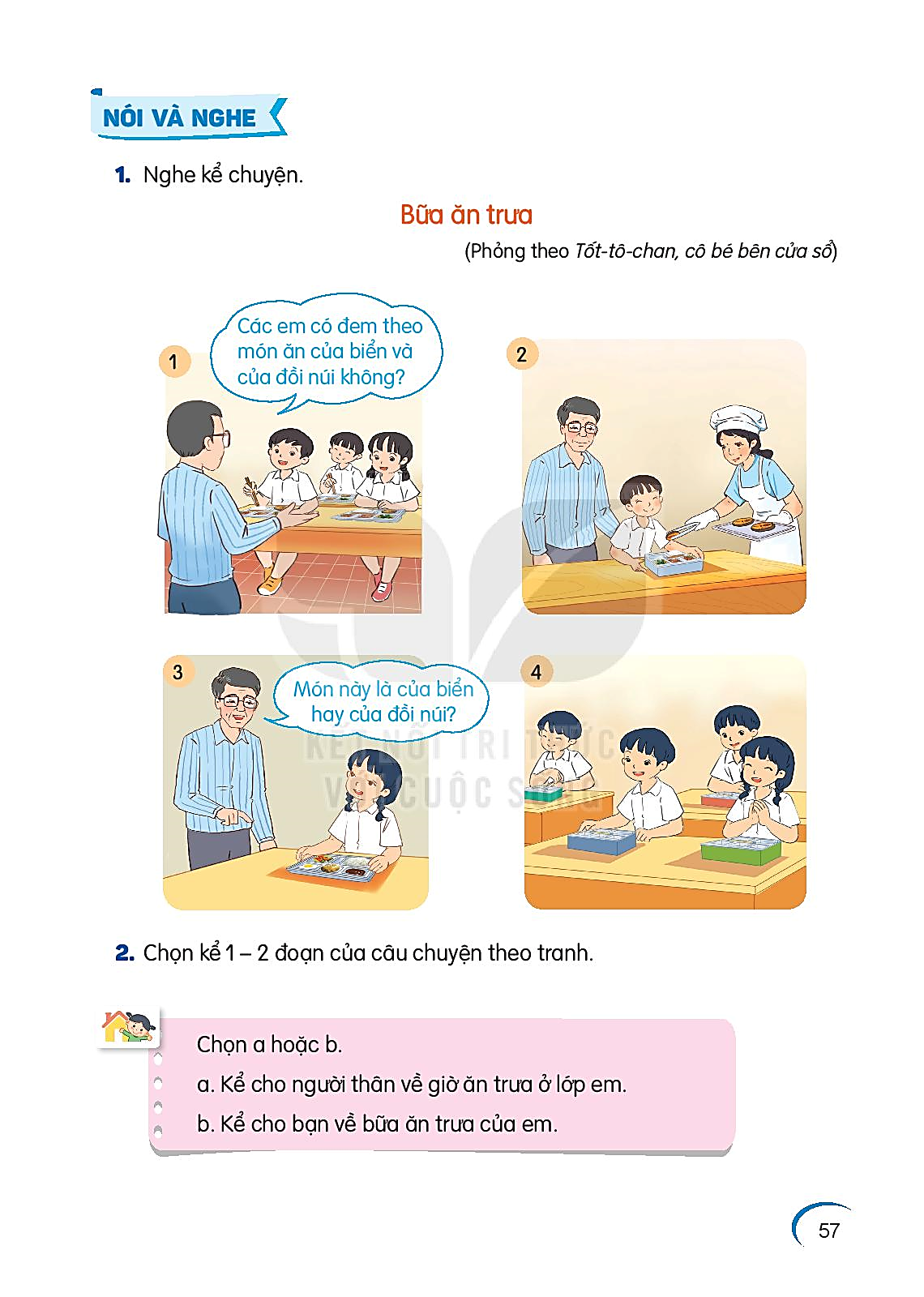 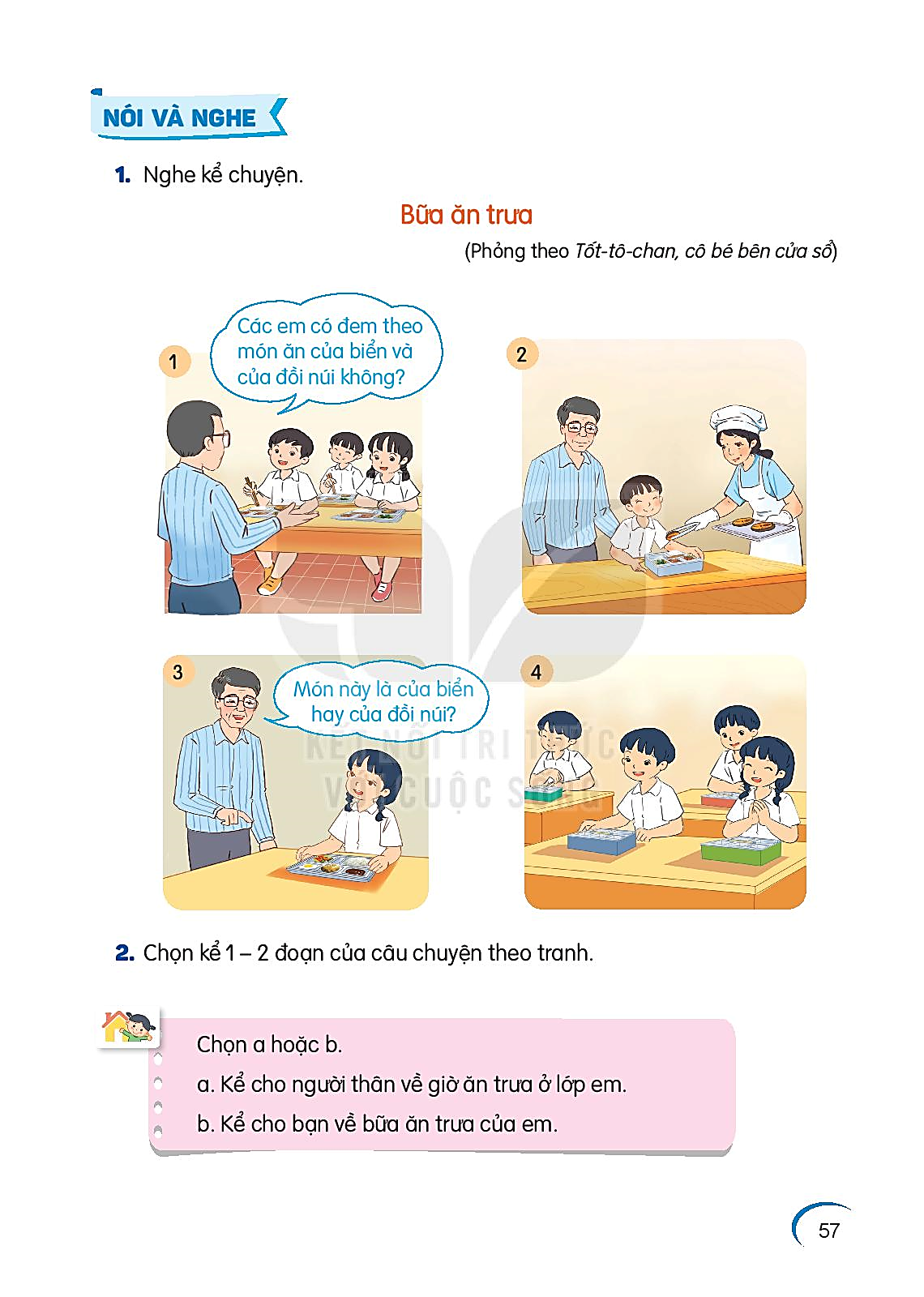 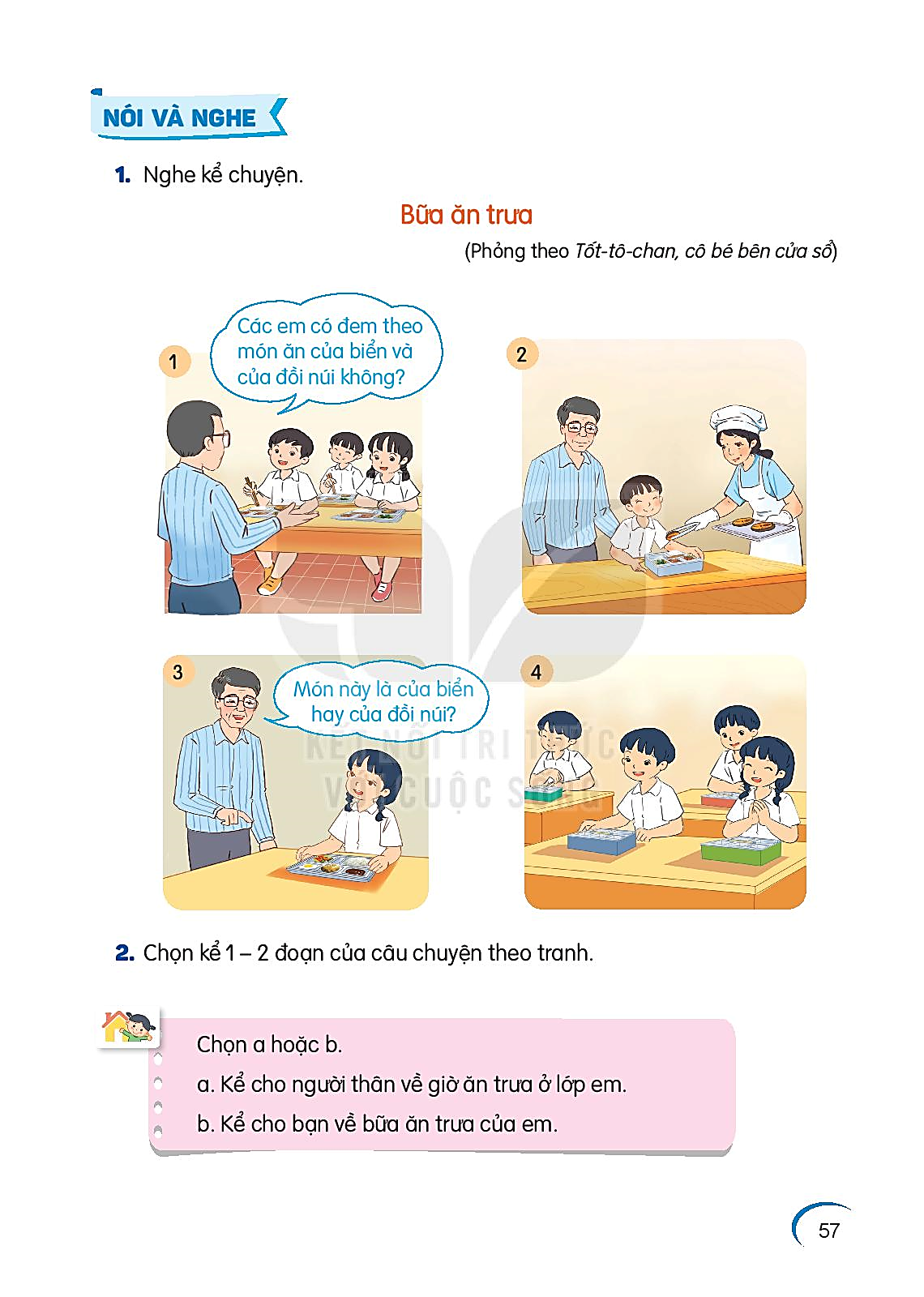 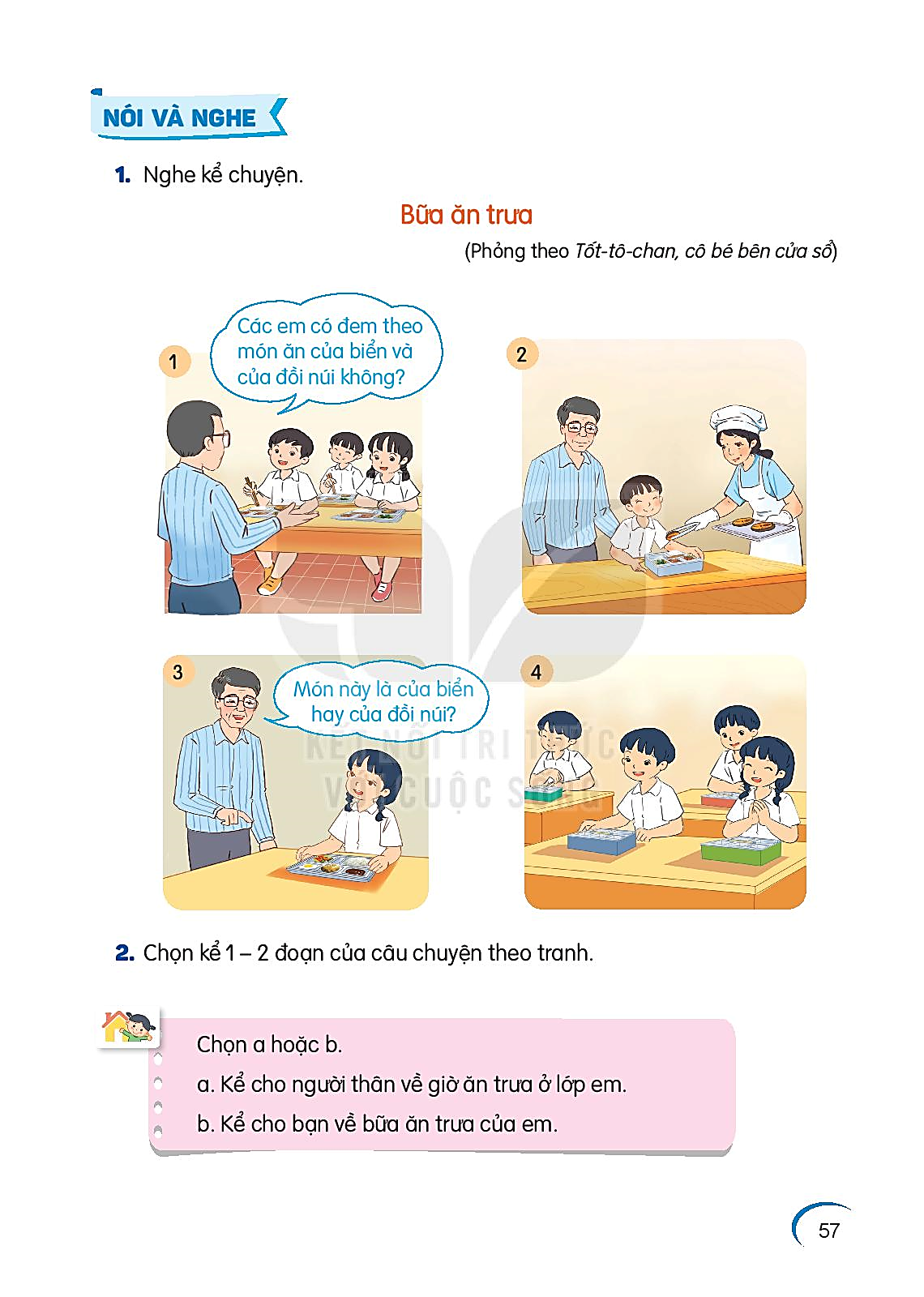 Chọn a hoặc b
Kể cho người thân nghe về giờ ăn trưa ở lớp.
Kể cho bạn về bữa ăn trưa của mình.
Gợi ý
Món ăn nào con yêu thích nhất?
Con ngồi ăn cạnh bạn nào?
Trước bữa ăn con làm gì?
Sau bữa ăn con làm gì?